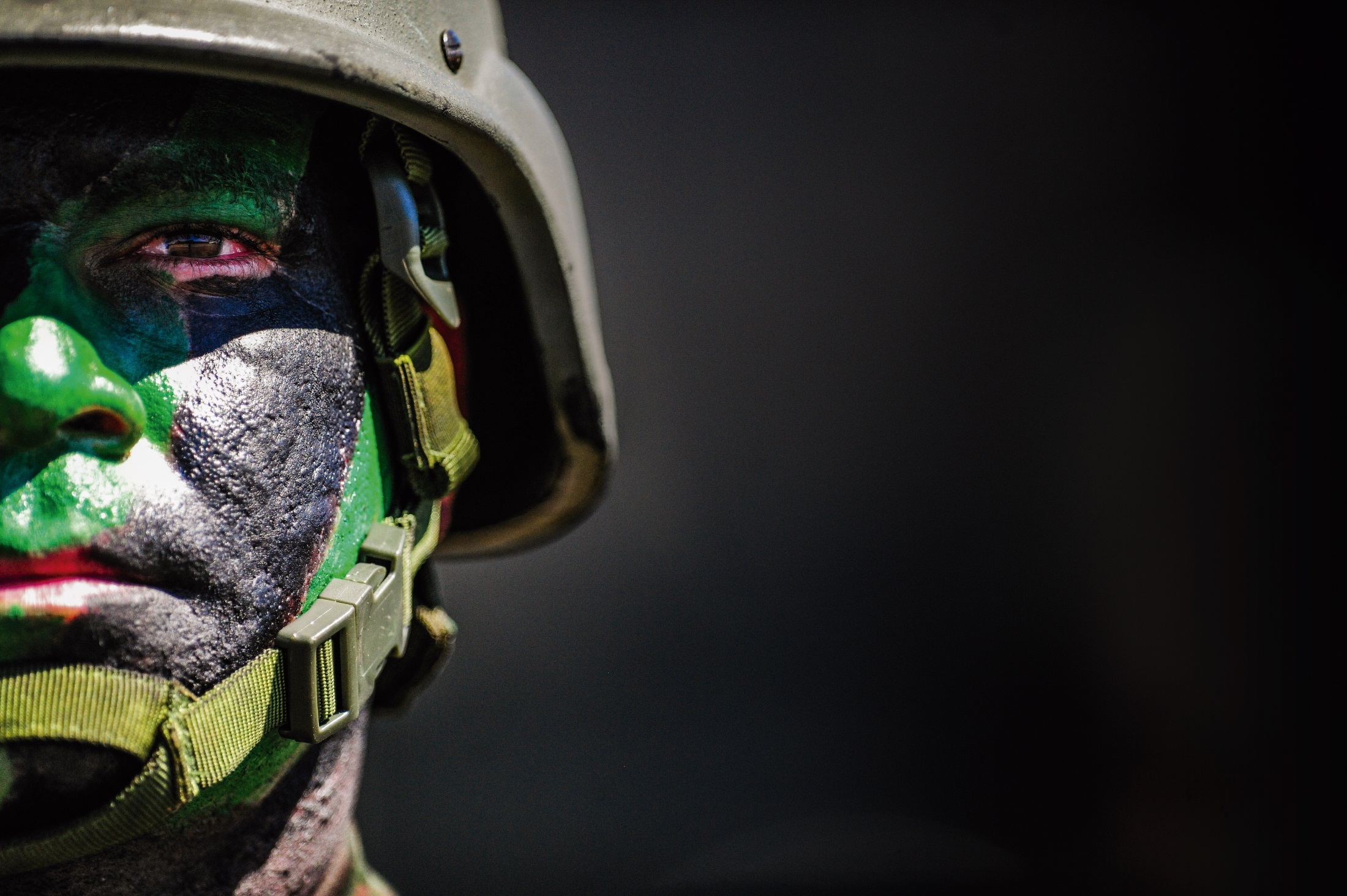 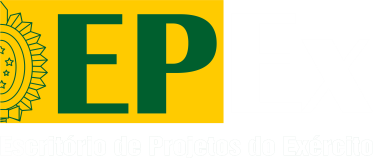 Escritório de Projetos do Exército
Transforma o Exército. Desenvolve o Brasil
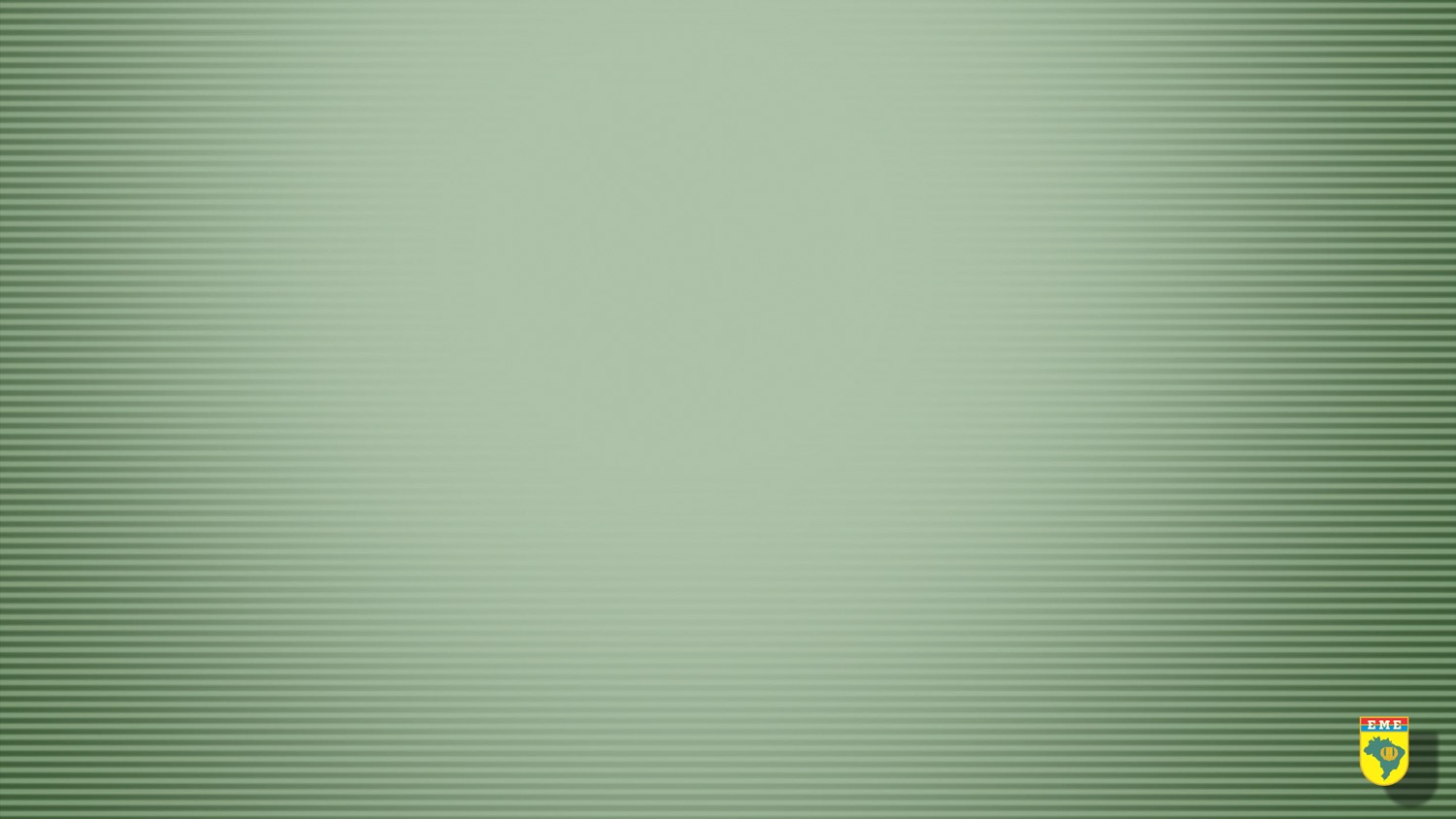 SISTEMA INTEGRADO DE MONITORAMENTO DE FRONTEIRAS
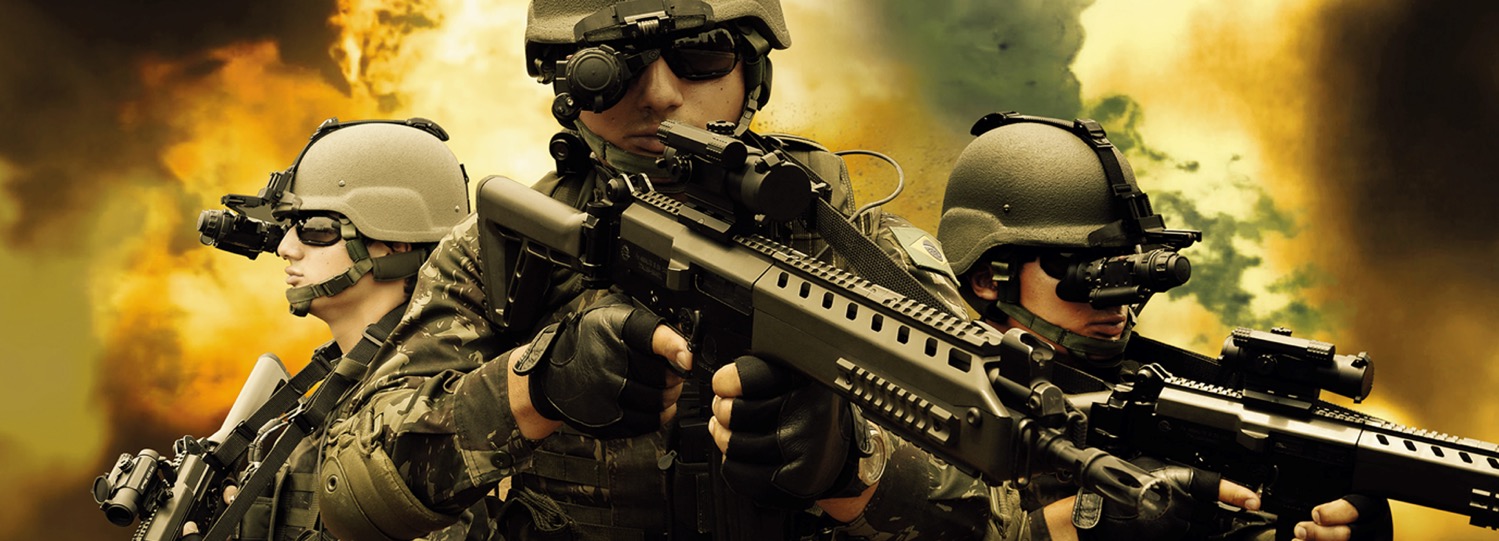 Apresentação à Comissão de Segurança Pública e Combate ao Crime Organizado da Câmara dos Deputados
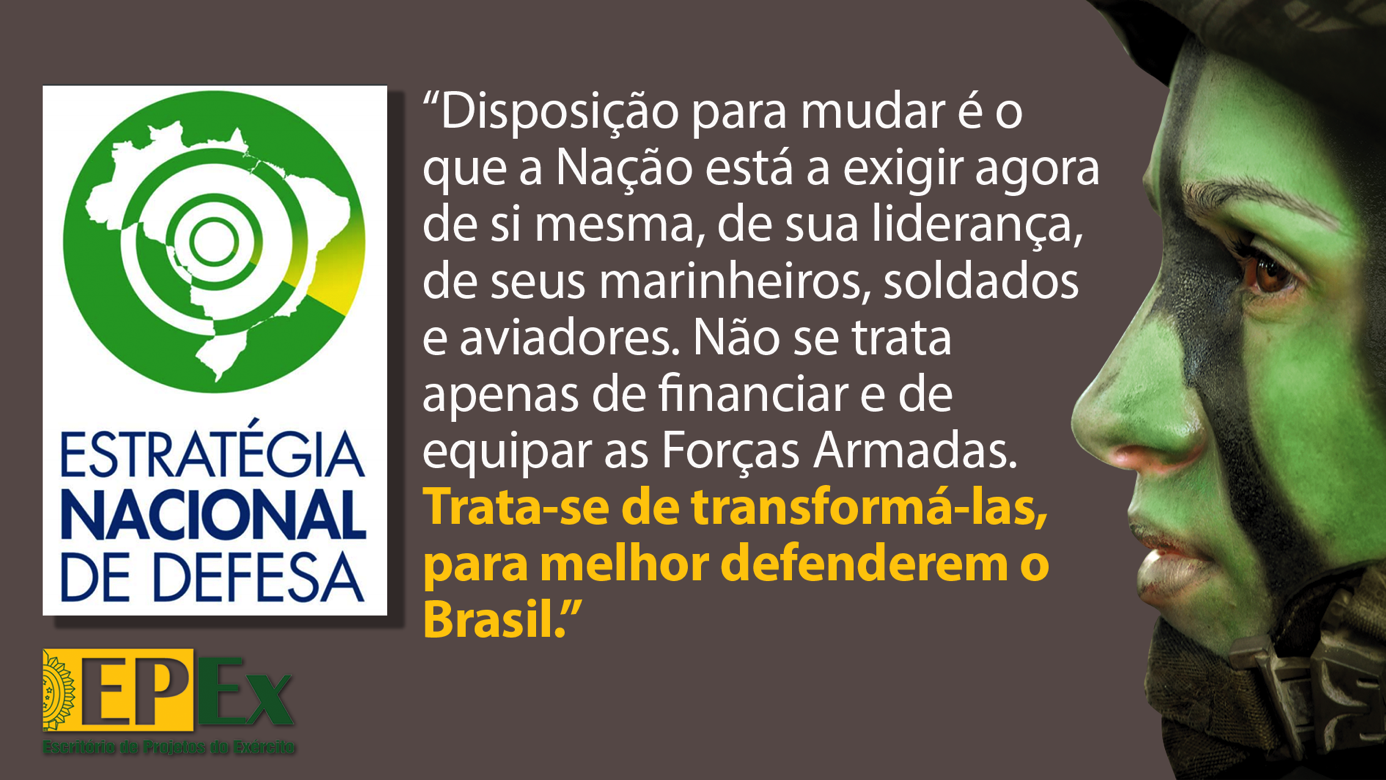 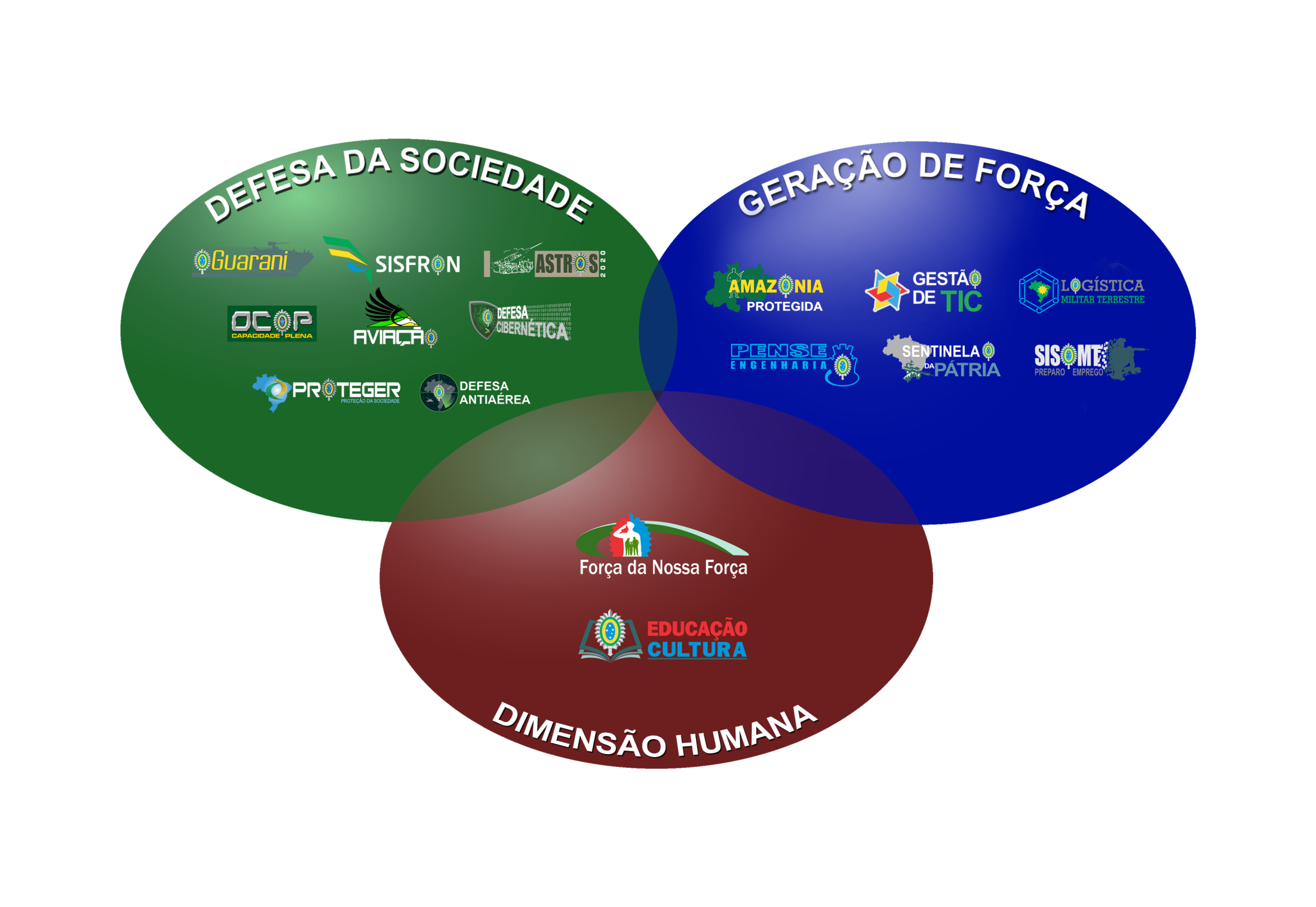 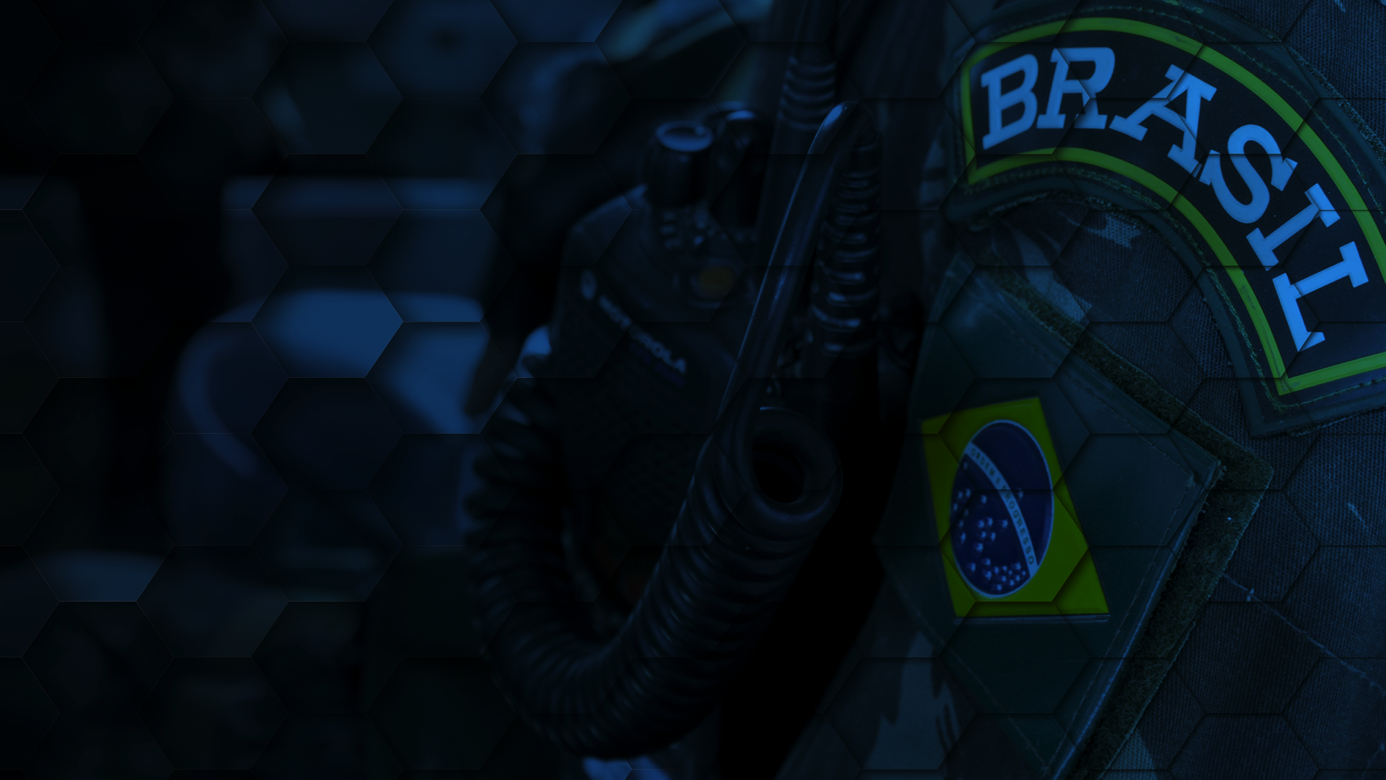 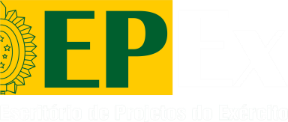 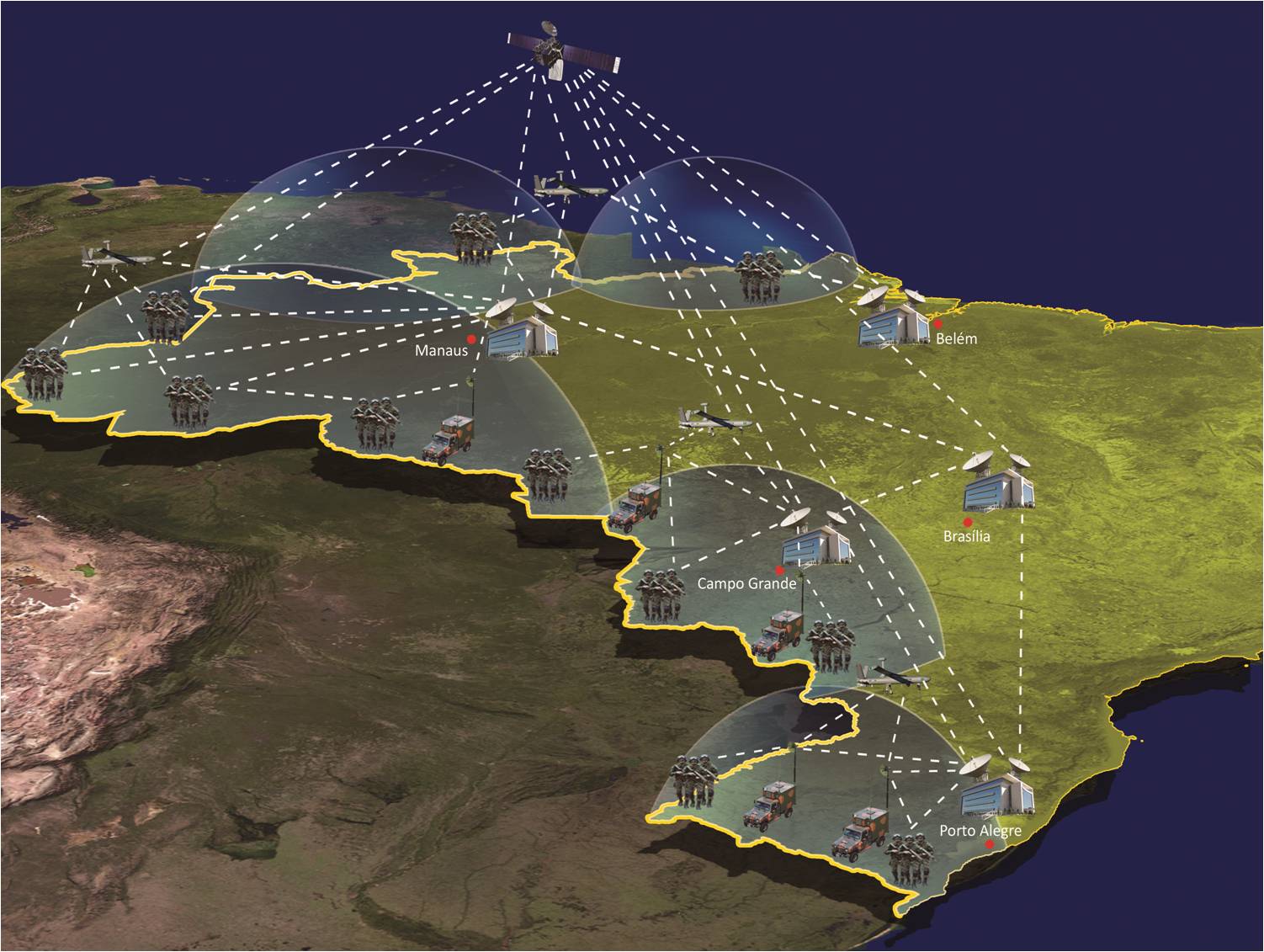 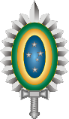 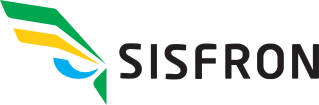 SISFRON
O Sistema Integrado de Monitoramento de Fronteiras
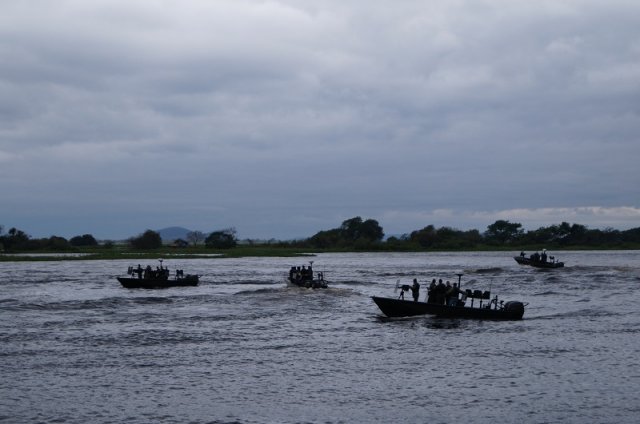 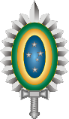 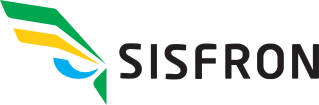 SISFRON
A questão da fronteira
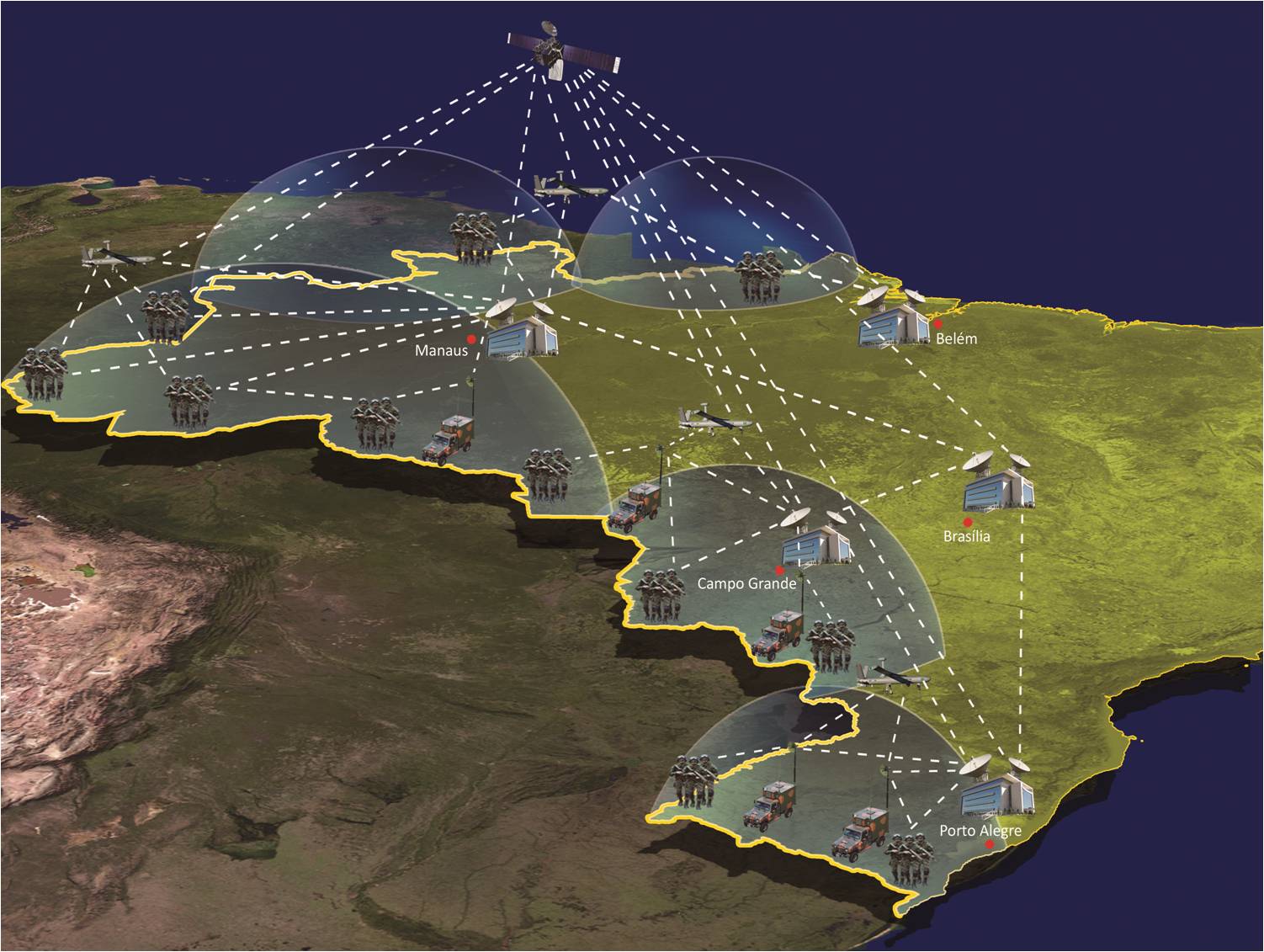 FAIXA  DE  FRONTEIRA  TERRESTRE
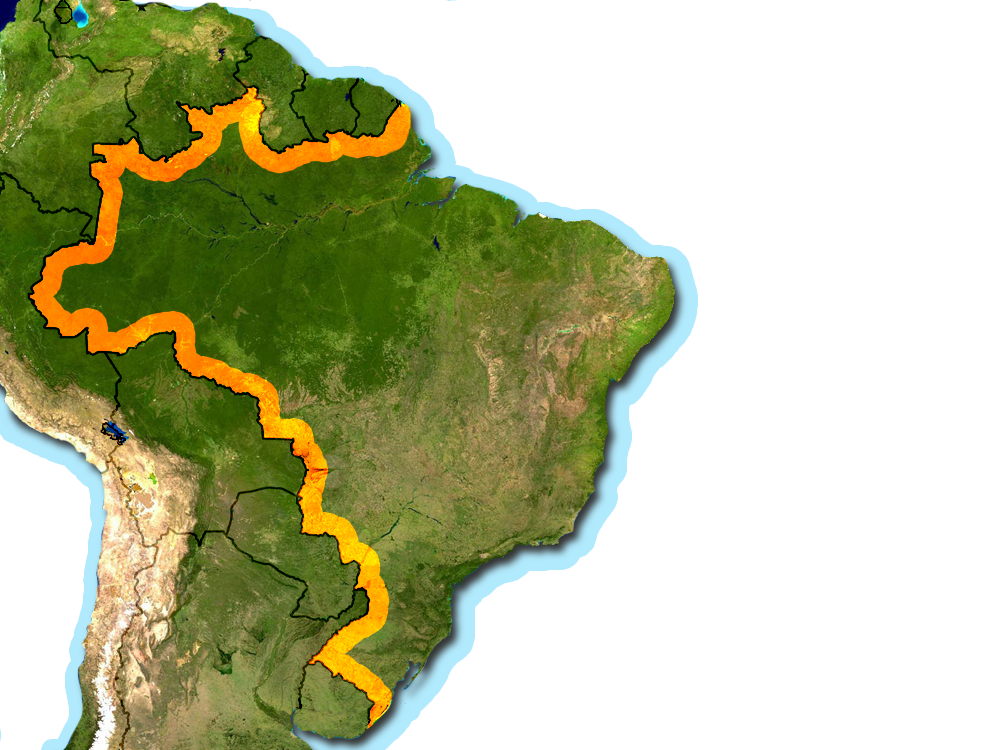 - 16.886 km – faixa de 150 km
- 570 Municípios em 11 Estados
- Diversidade regional
- Grandes distâncias e áreas remotas
- Fraca presença do Estado
- Nec monitoramento baseado em sensoriamento remoto
[Speaker Notes: Grande Extensão -> Grande necessidade de sensoriamento remoto -> Grande necessidade de imagens]
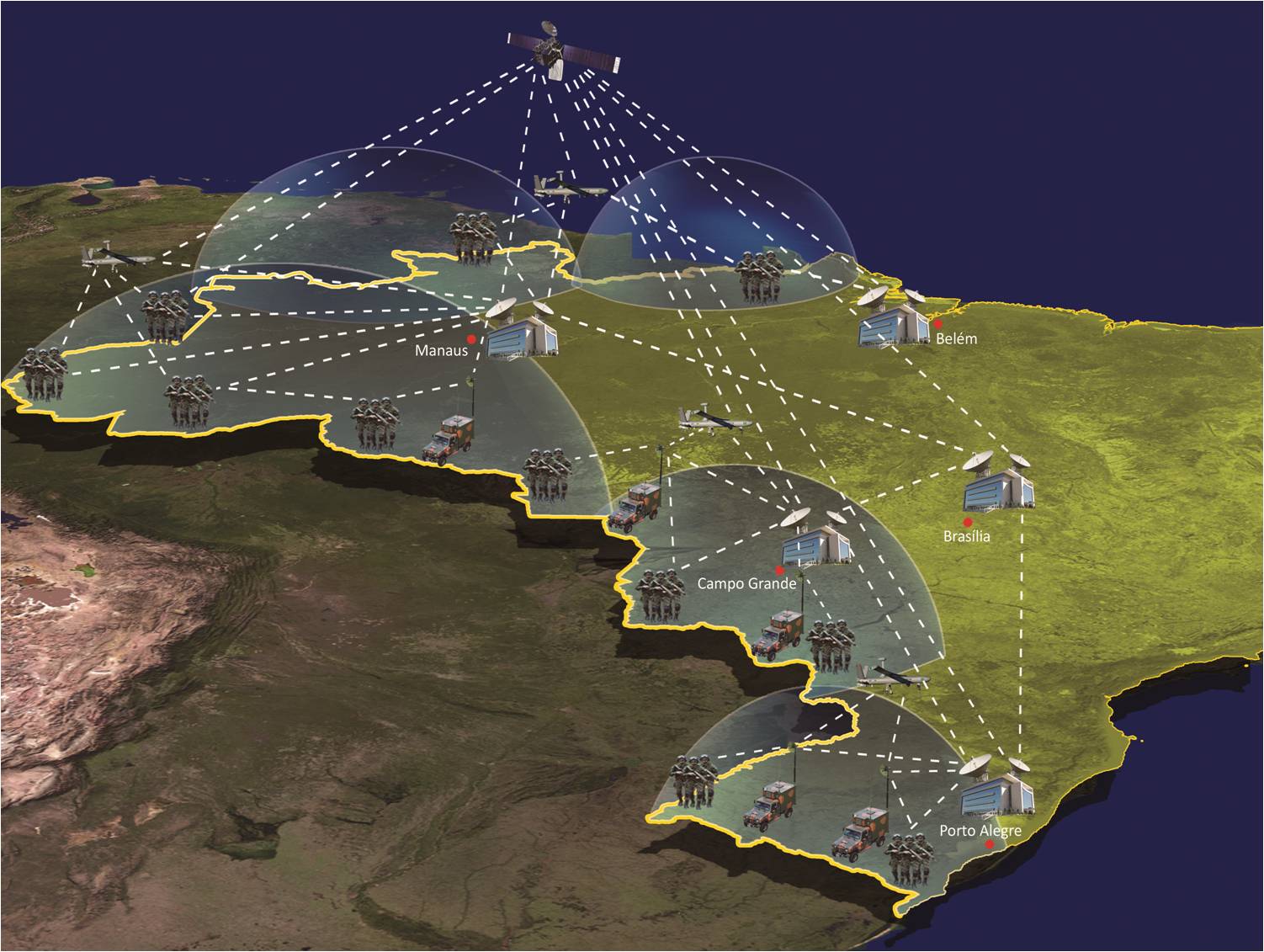 FAIXA  DE  FRONTEIRA  TERRESTRE
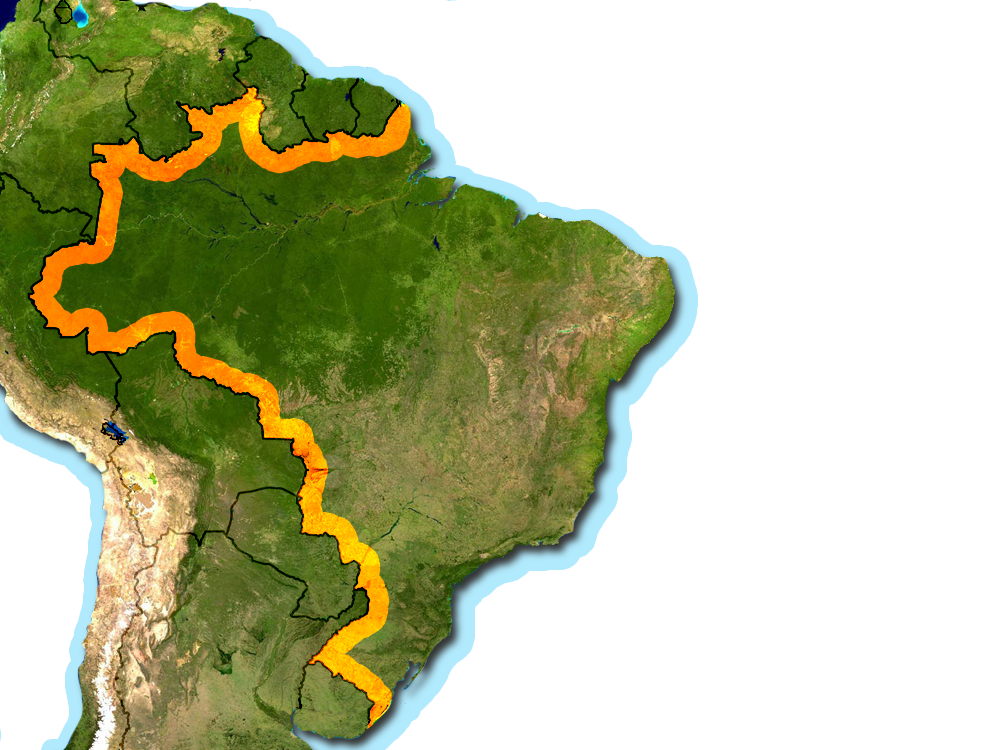 ILÍCITOS TRANSFRONTEIRIÇOS
- Narcotráfico 
 Contrabando (armas e munições)
 Evasão fiscal
 Imigração ilegal 
 Ações do crime organizado 
 Pistas de pouso ilegais    
ILÍCITOS AMBIENTAIS 
 Desmatamento e garimpo ilegal
  Exploração predatória de recursos naturais
[Speaker Notes: Grande Extensão -> Grande necessidade de sensoriamento remoto -> Grande necessidade de imagens]
Base legal
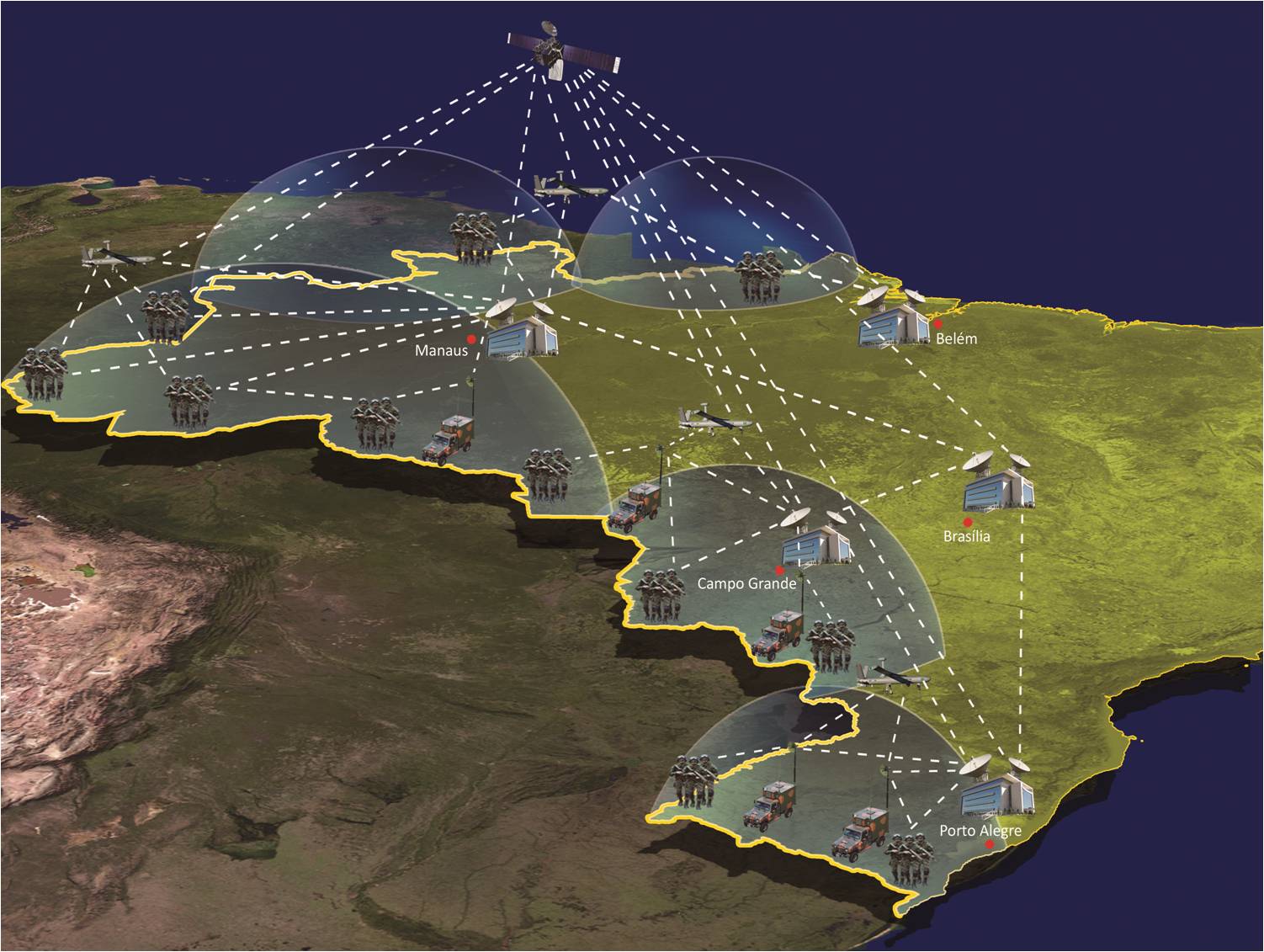 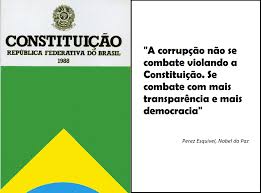 Art. 142. As Forças Armadas, constituídas pela Marinha, pelo Exército e pela Aeronáutica, são instituições nacionais permanentes e regulares, organizadas com base na hierarquia e na disciplina, sob a autoridade suprema do Presidente da República, e destinam-se à defesa da Pátria, à garantia dos poderes constitucionais e, por iniciativa de qualquer destes, da lei e da ordem.
Art. 144. A segurança pública, dever do Estado... É exercida para a preservação das pessoas e do patrimônio, através dos seguintes órgãos:
                   I – polícia federal;
                   II – polícia rodoviária federal;
                  III – polícias civis;
                  IV – polícias militares e corpos de bombeiros militares.

§ 1º A polícia federal destina-se a:
                 II. prevenir e reprimir o tráfico ilícito de entorpecentes e drogas afins, o contrabando e o descaminho...;
                III. exercer as funções de polícia marítima, aeroportuária e de fronteiras.
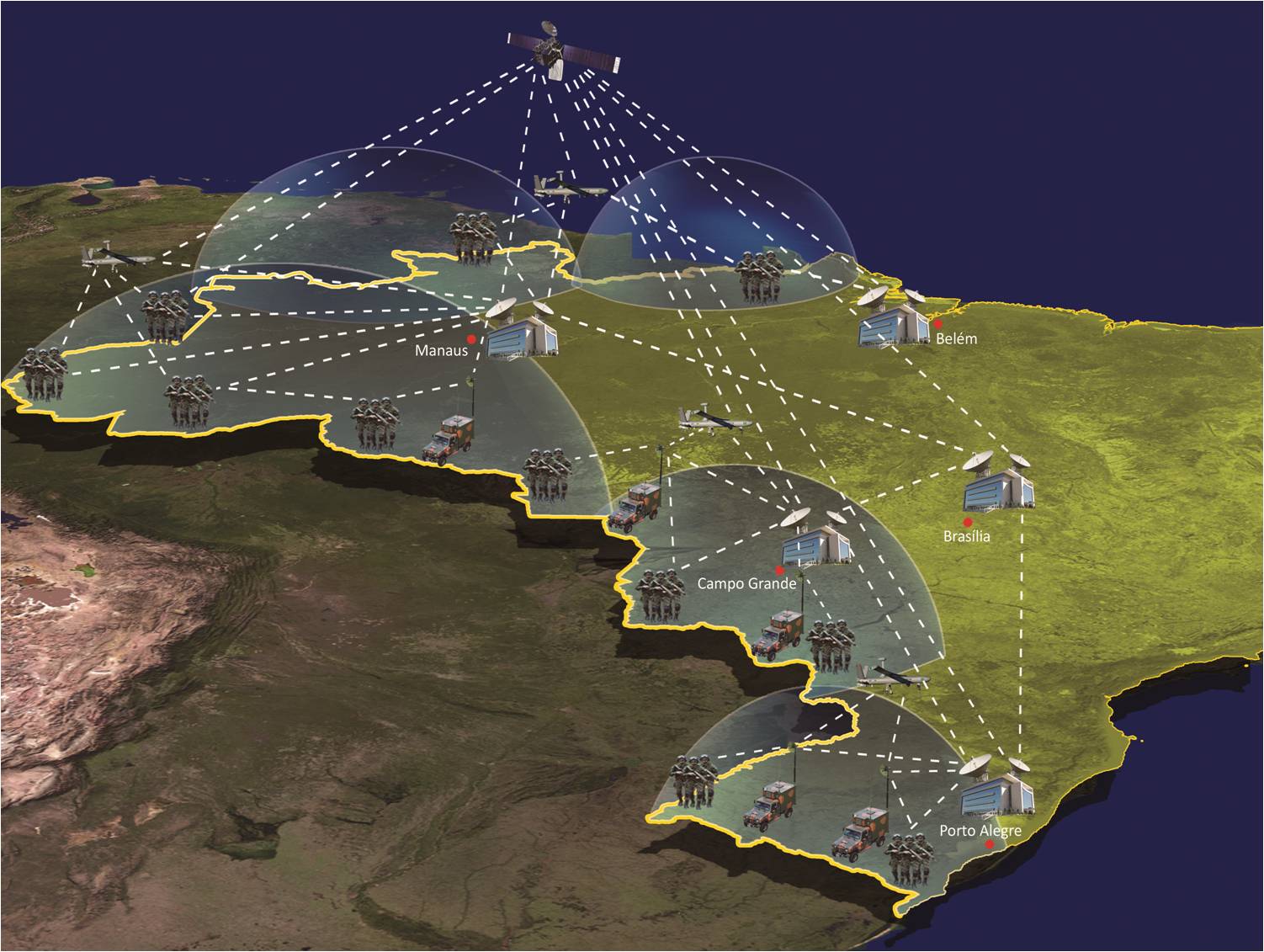 ATUAÇÃO DO EXÉRCITO
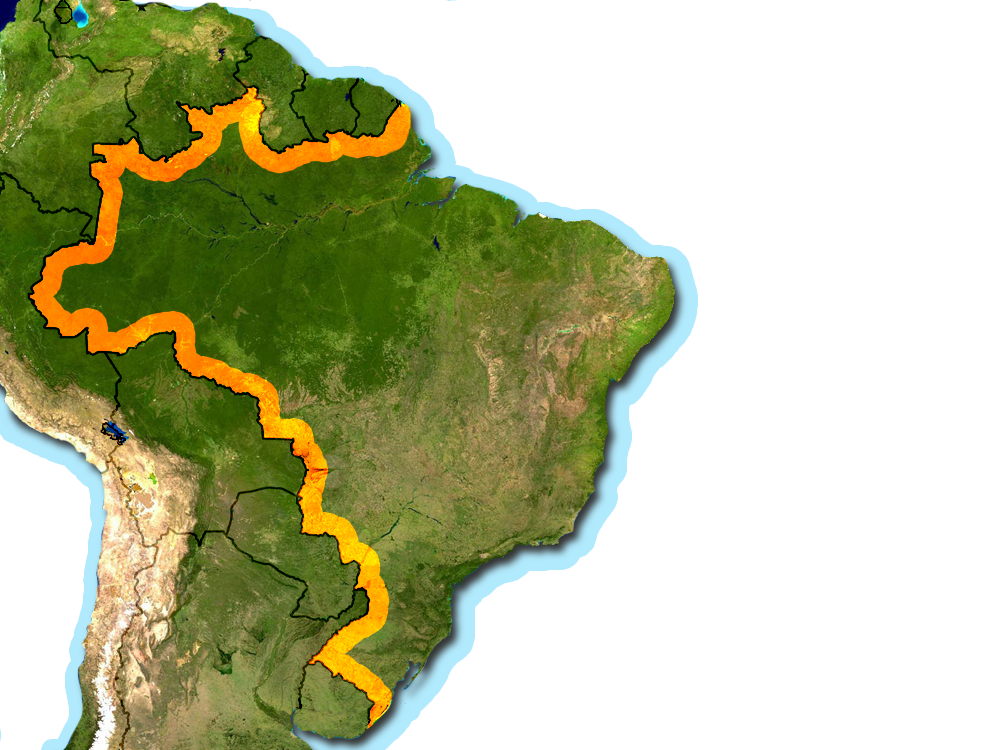 Lei Complementar 97/1999(alterada pelas Leis 117/2004 e 136/2010)
 
         Art. 16-A. Cabe às Forças Armadas,......, preservadas as compe- tências exclusivas das polícias judi- ciárias, atuar, por meio de ações pre-ventivas e repressivas, na faixa de fronteira terrestre,..., contra delitos transfronteiriços e ambientais, isoladamente ou em coordenação com outros órgãos do Poder Executivo,.....
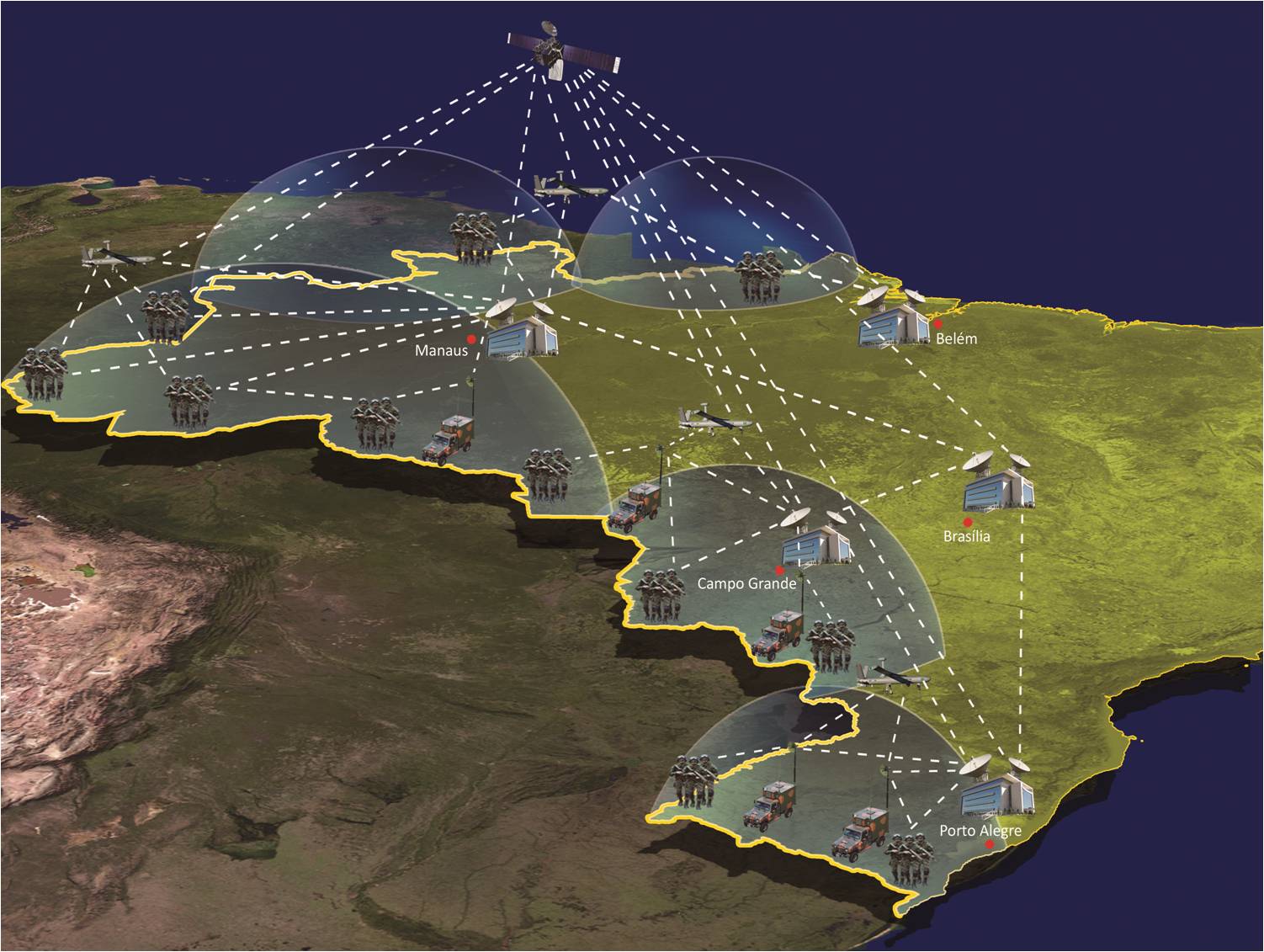 PROGRAMA DE PROTEÇÃO INTEGRADA DE FRONTEIRAS (PPIF)
Art. 1º Instituído para o fortalecimento da prevenção, do controle, da fiscalização e da repressão aos delitos

Art . 2° - O PPIF terá como diretrizes:
               I – a atuação integrada e coordenada dos órgãos de segurança pública, dos órgãos de inteligência, da Secretaria da Receita Federal do Brasil do Ministério da Fazenda e do Estado-Maior Conjunto das Forças Armadas...; e
              II - a cooperação e integração com os países vizinhos.
...
Art . 4° - O PPIF promoverá as seguintes medidas:
              …
              IV – implementação de projetos estruturantes…
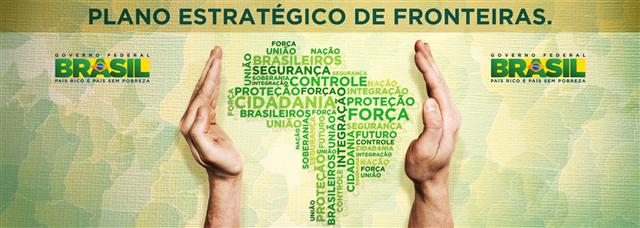 Decreto n° 8.903, de16 novembro 2016
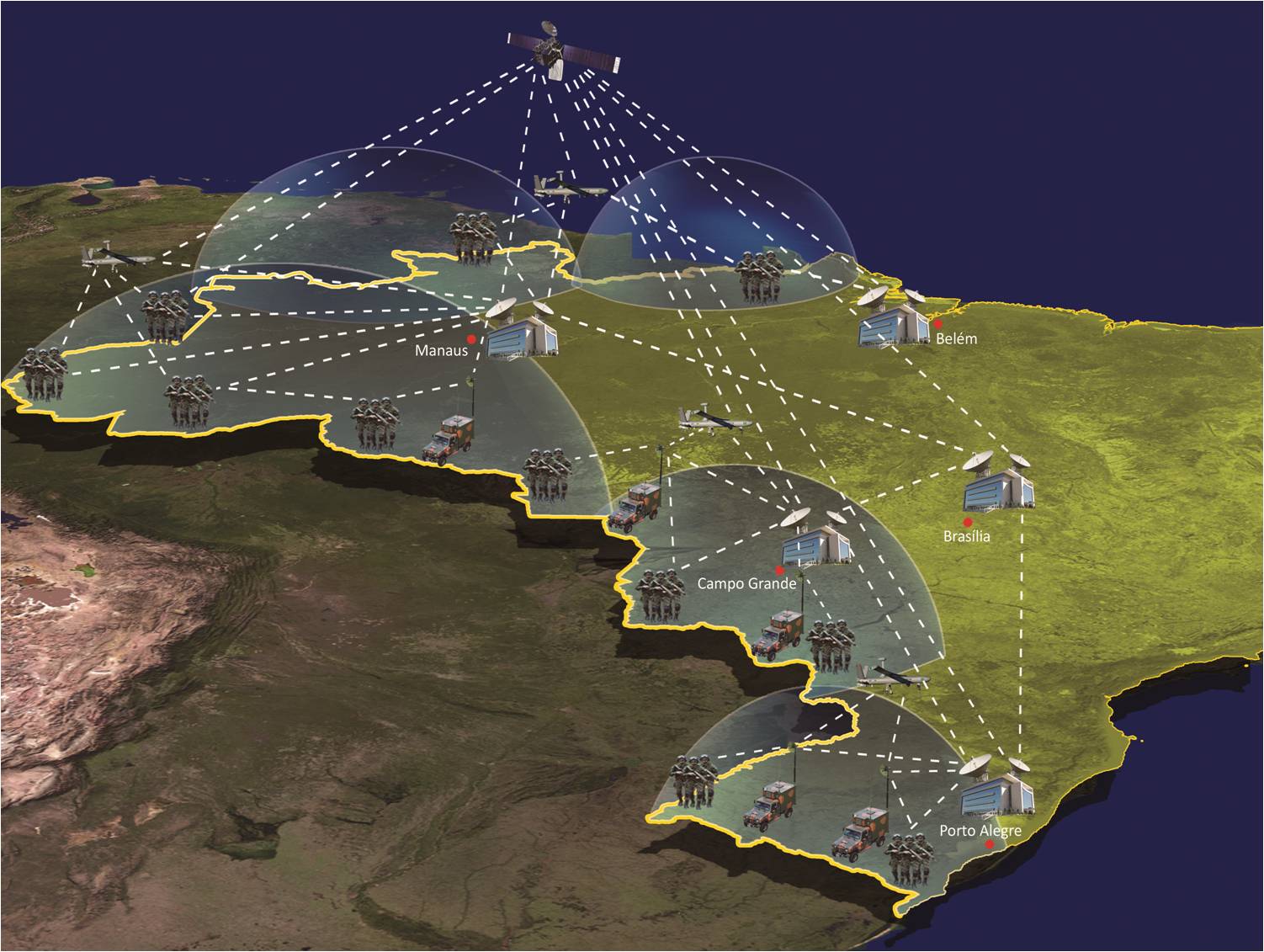 - Dissuadir a concentração de força hostil na fronteira terrestre.

- Organizar as Forças Armadas sob a égide do trinômio monitoramento/controle, mobilidade e presença.

- Desenvolver as capacidades de monitorar e controlar o espaço aéreo, o território e as águas jurisdicionais brasileiras.

- Capacitar a Base Industrial de Defesa para que conquiste autonomia em tecnologias indispensáveis à defesa.
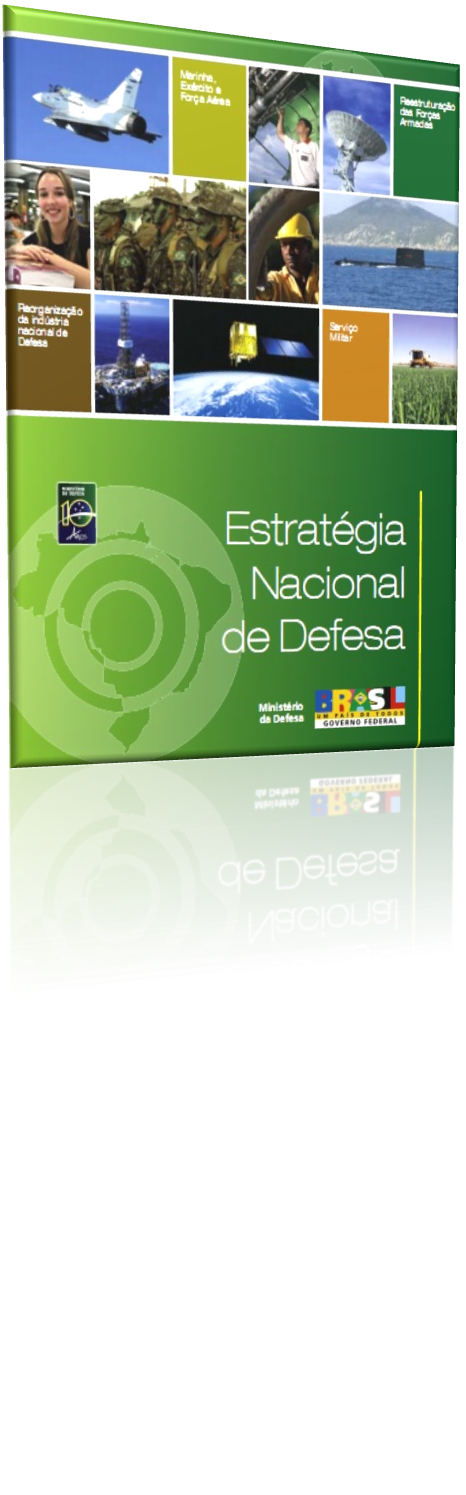 Decreto Legislativo n° 373 de 25 Set 2013
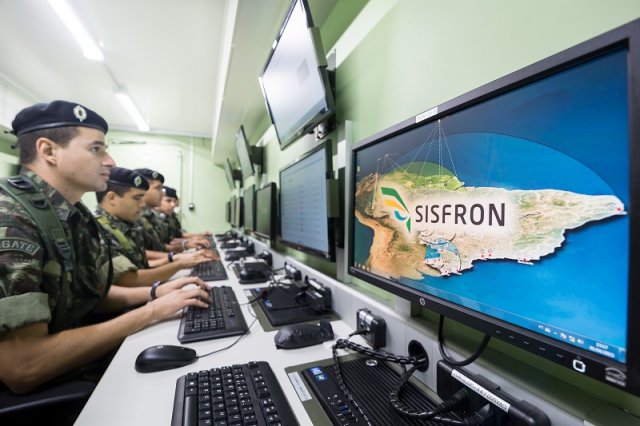 A Concepção do SISFRON
Potencializar as atuais Capacidades Operativas das tropas
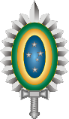 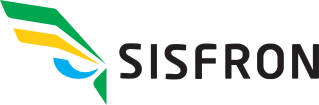 SISFRON
Soluções adequadas aos ambientes regionaIS
Modularidade e mobilidade
ATUAÇÃO CONJUNTA COM OUTRAS FORÇAS E AGÊNCIAS
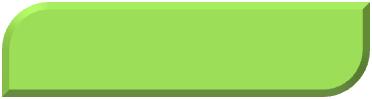 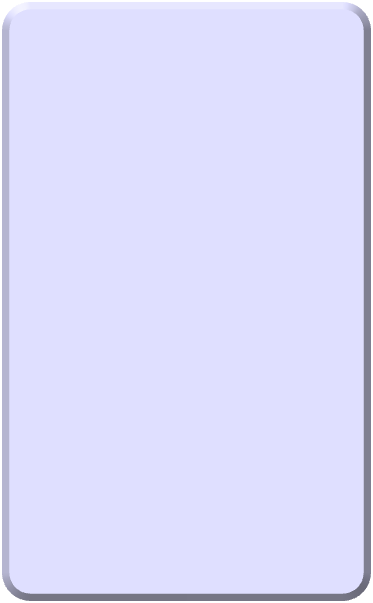 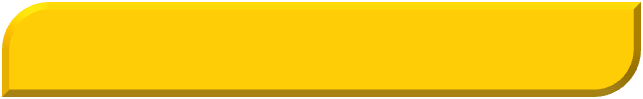 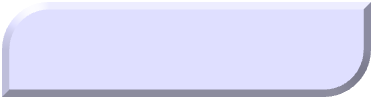 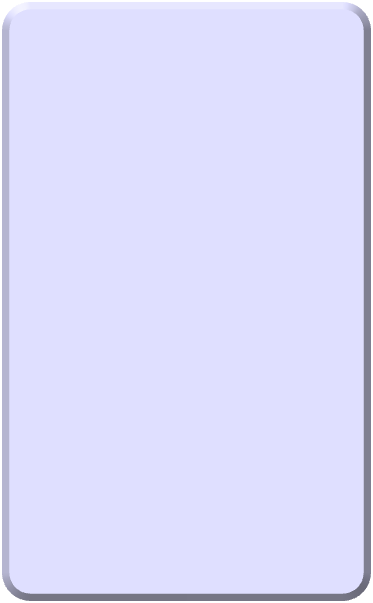 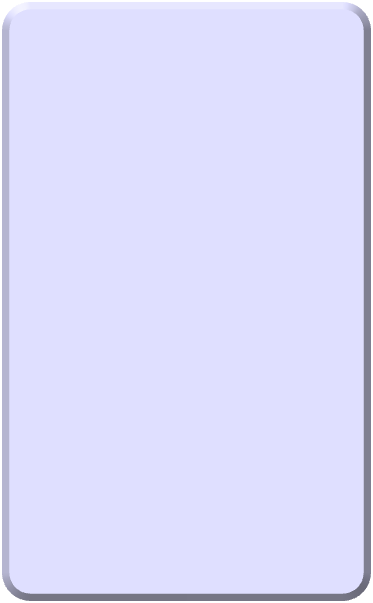 CONCEPÇÃO
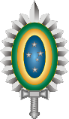 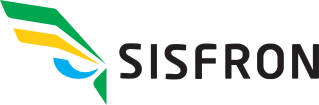 SISFRON
Apoio à operação
Sensoriamento
Apoio à decisão
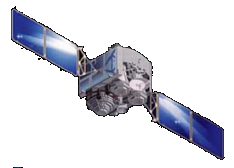 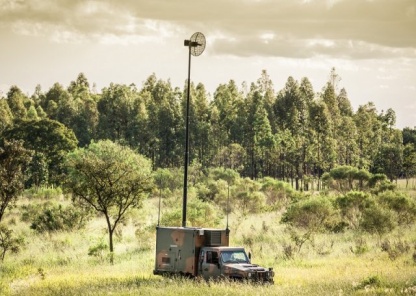 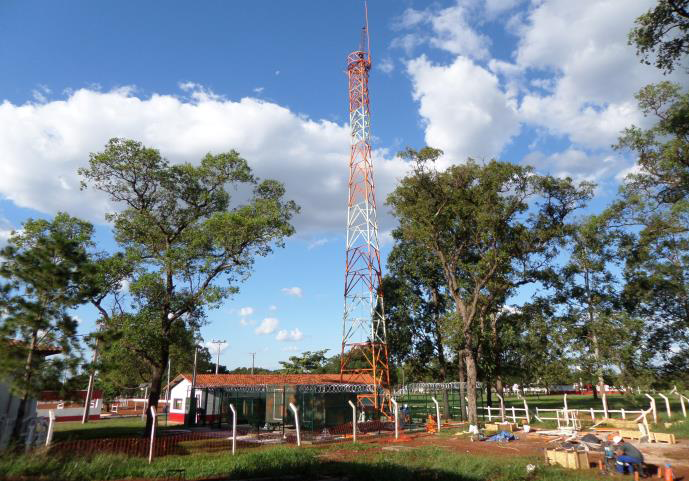 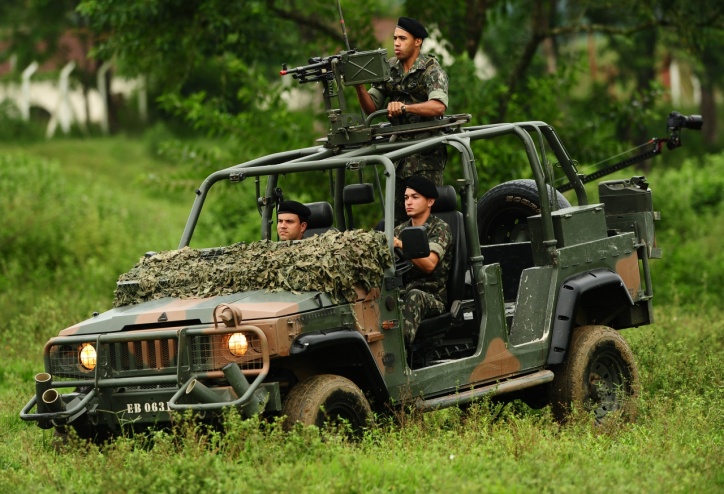 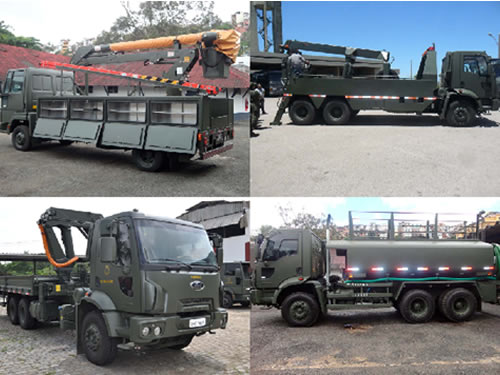 Comunicações
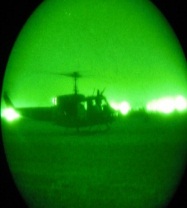 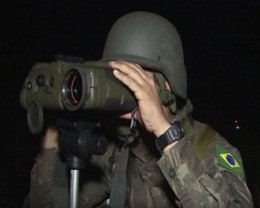 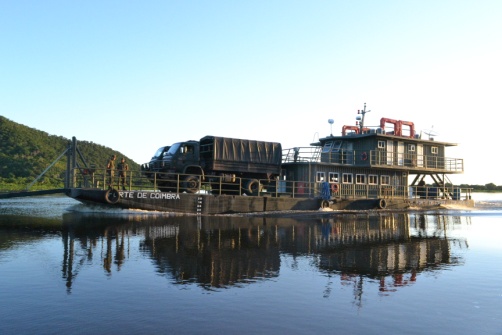 ANÁLISE E INTEGRAÇÃO DE DADOS(Atividade técnica e de inteligência)
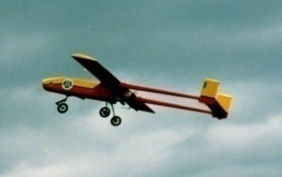 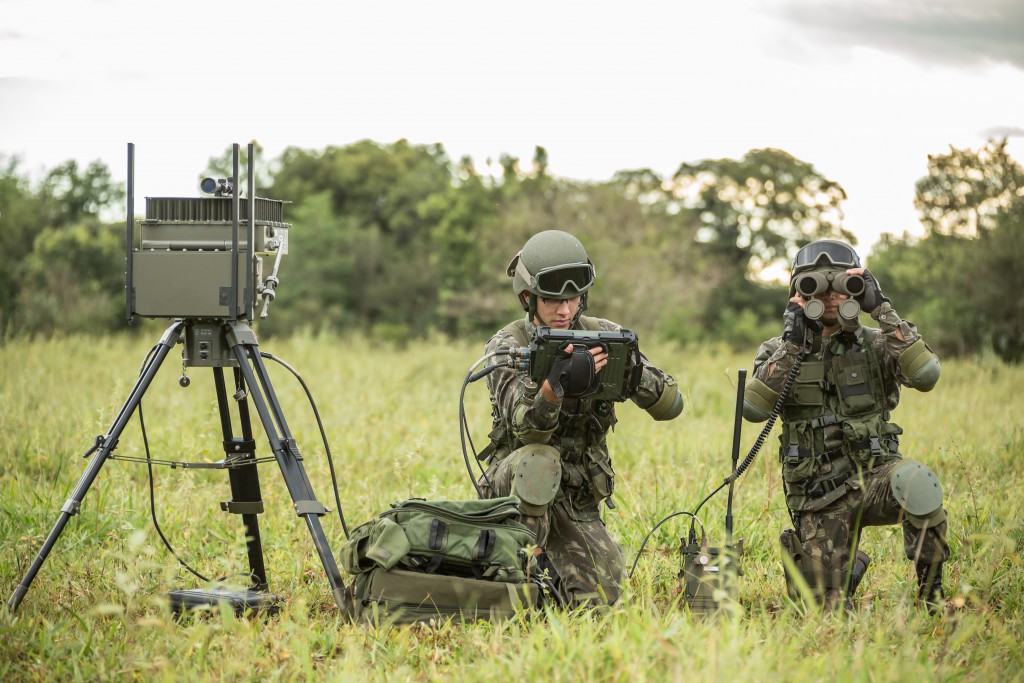 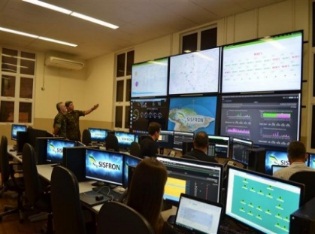 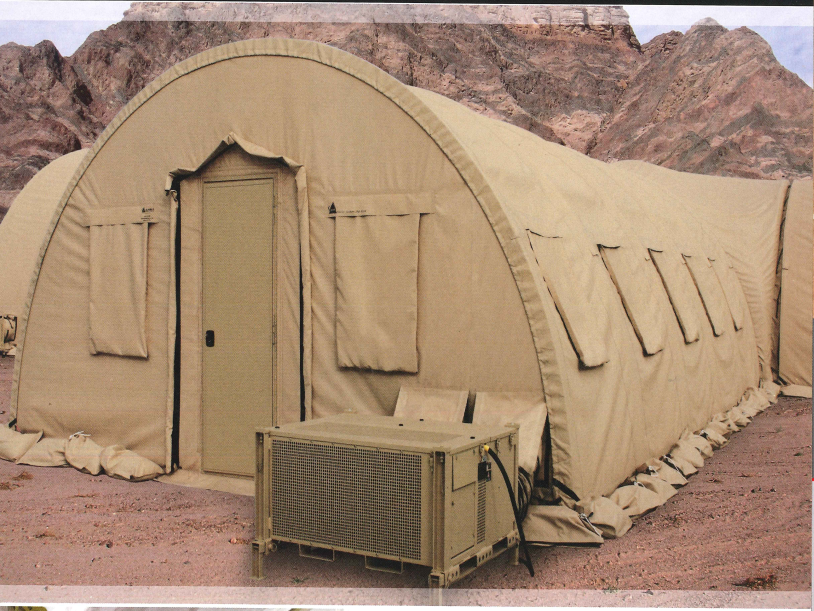 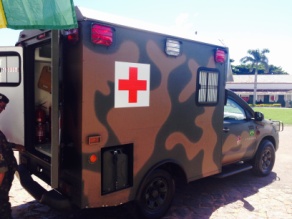 CONSCIÊNCIA
SITUACIONAL
COORDENAÇÃO INTERAGÊNCIAS
Sensoriamento e apoio à decisão
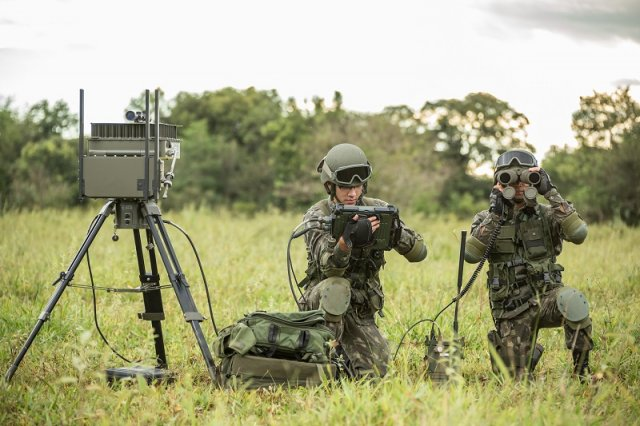 RADAR DE VIGILÂNCIA TERRESTRE
Sensoriamento e apoio à decisão
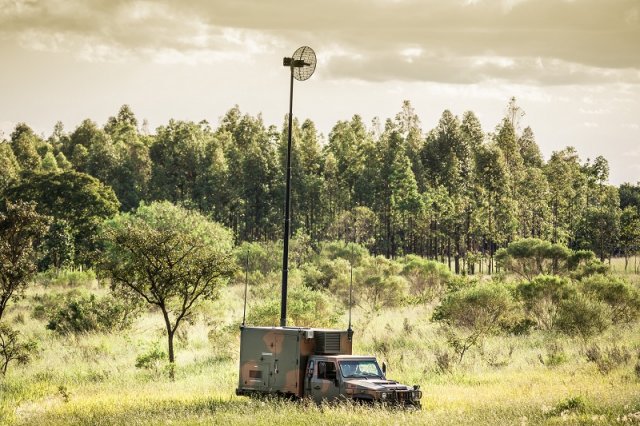 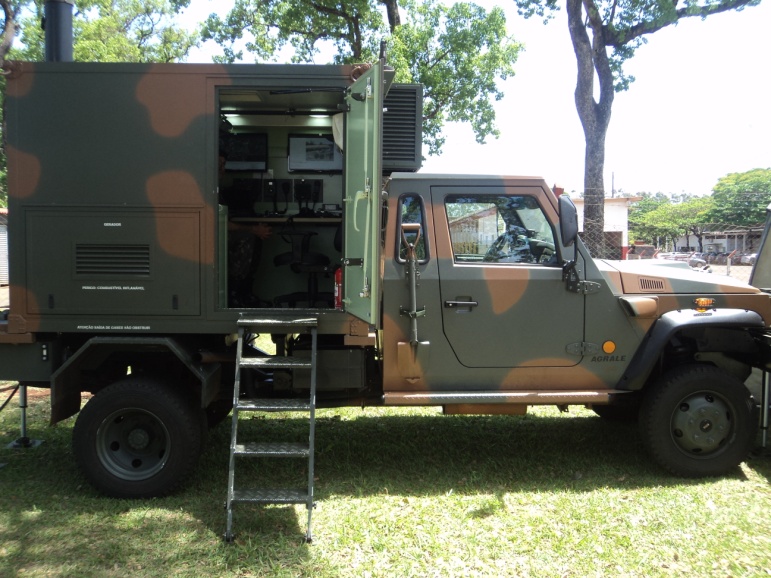 SENSORES DO ESPECTRO ELETROMAGNÉTICO
Sensoriamento e apoio à decisão
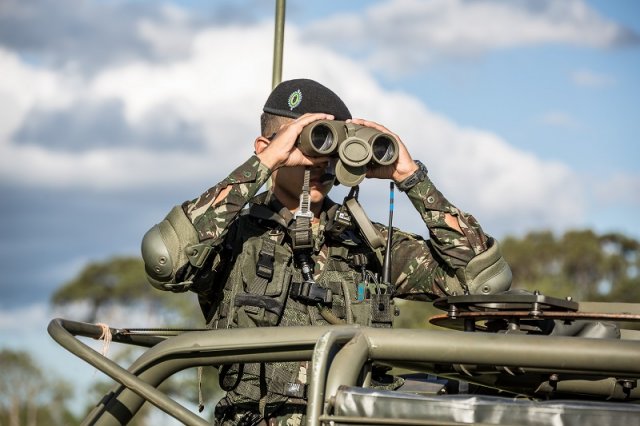 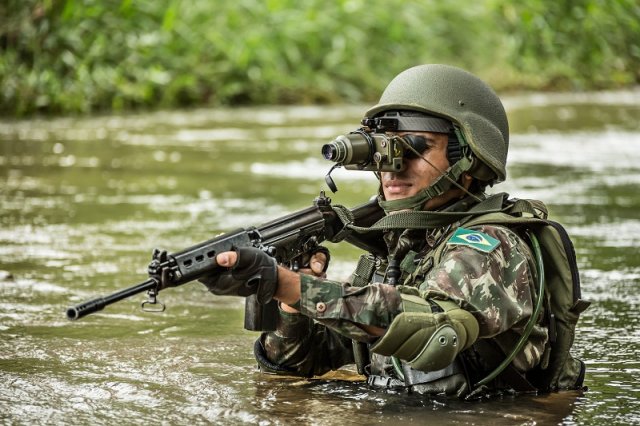 SENSORES ÓPTICOS E OPTRÔNICOS
Sensoriamento e apoio à decisão
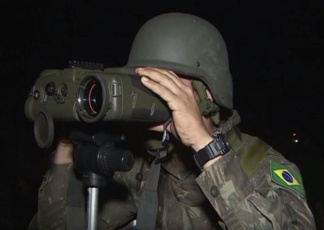 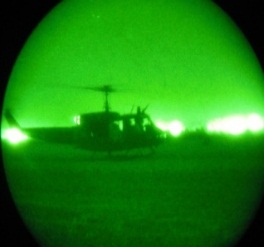 SENSORES ÓPTICOS E OPTRÔNICOS
Sensoriamento e apoio à decisão
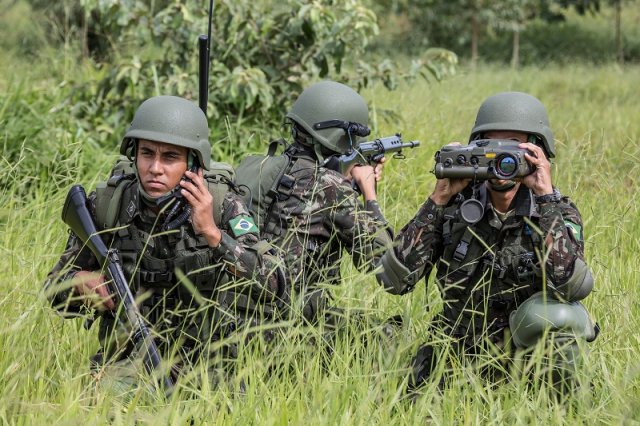 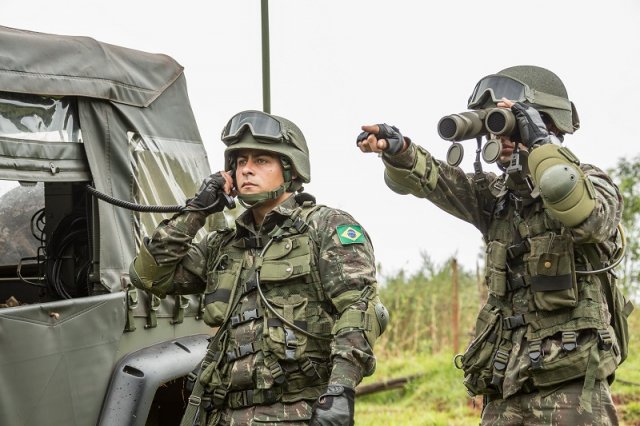 COMUNICAÇÕES TÁTICAS
Sensoriamento e apoio à decisão
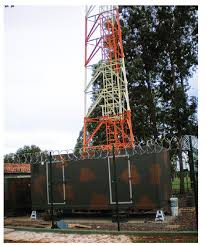 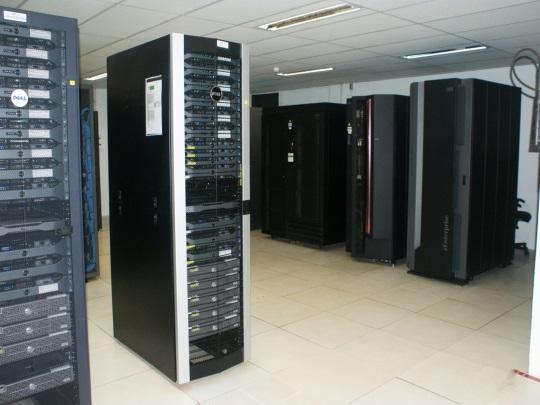 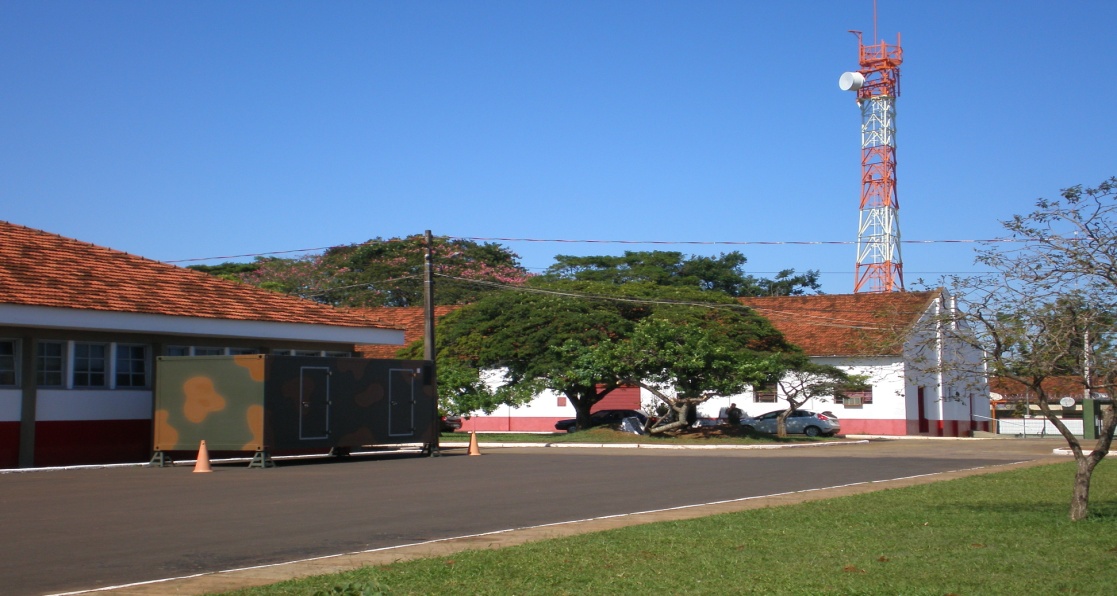 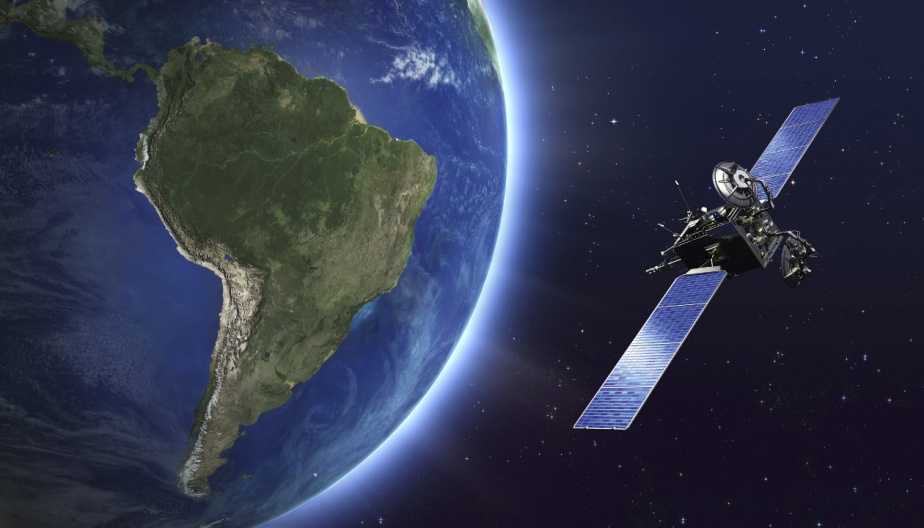 COMUNICAÇÕES ESTRATÉGICAS E SATELITAIS
Apoio à operação
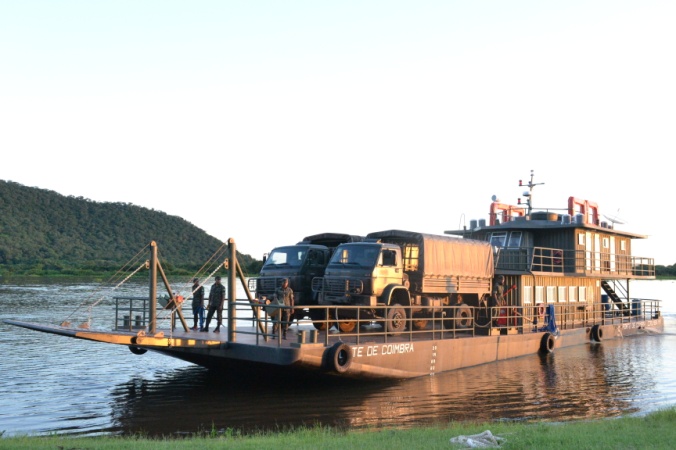 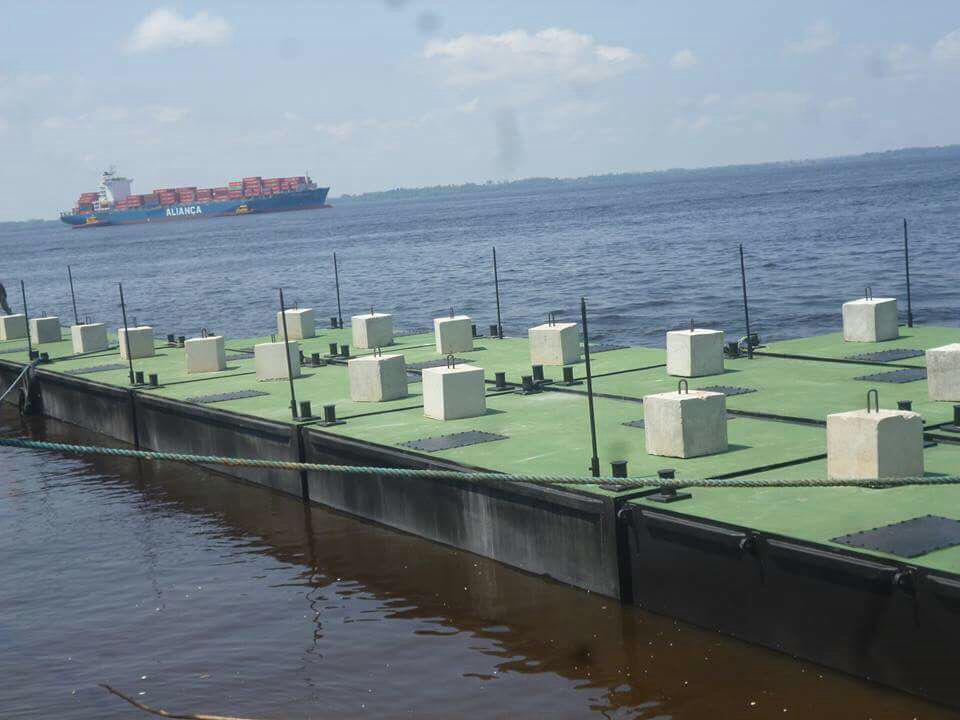 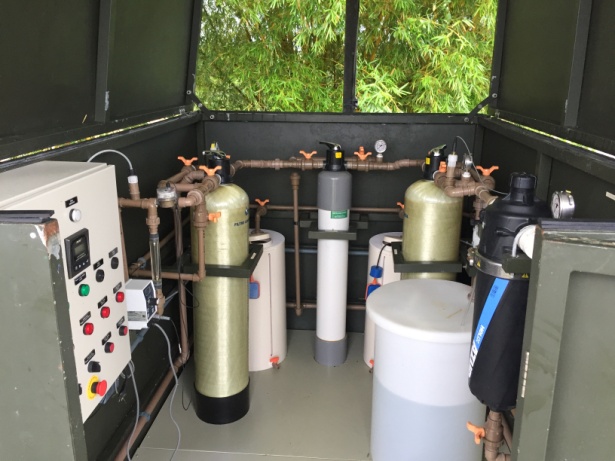 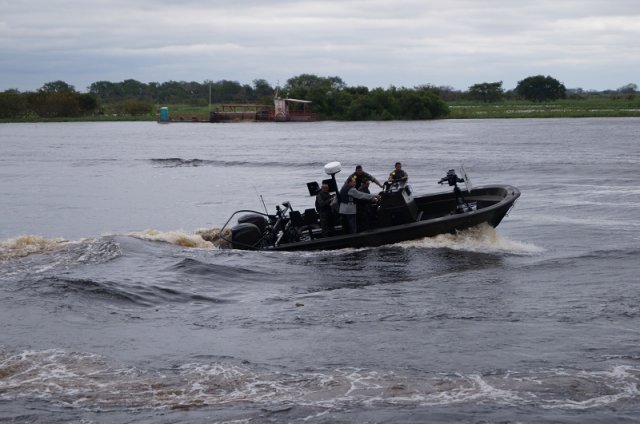 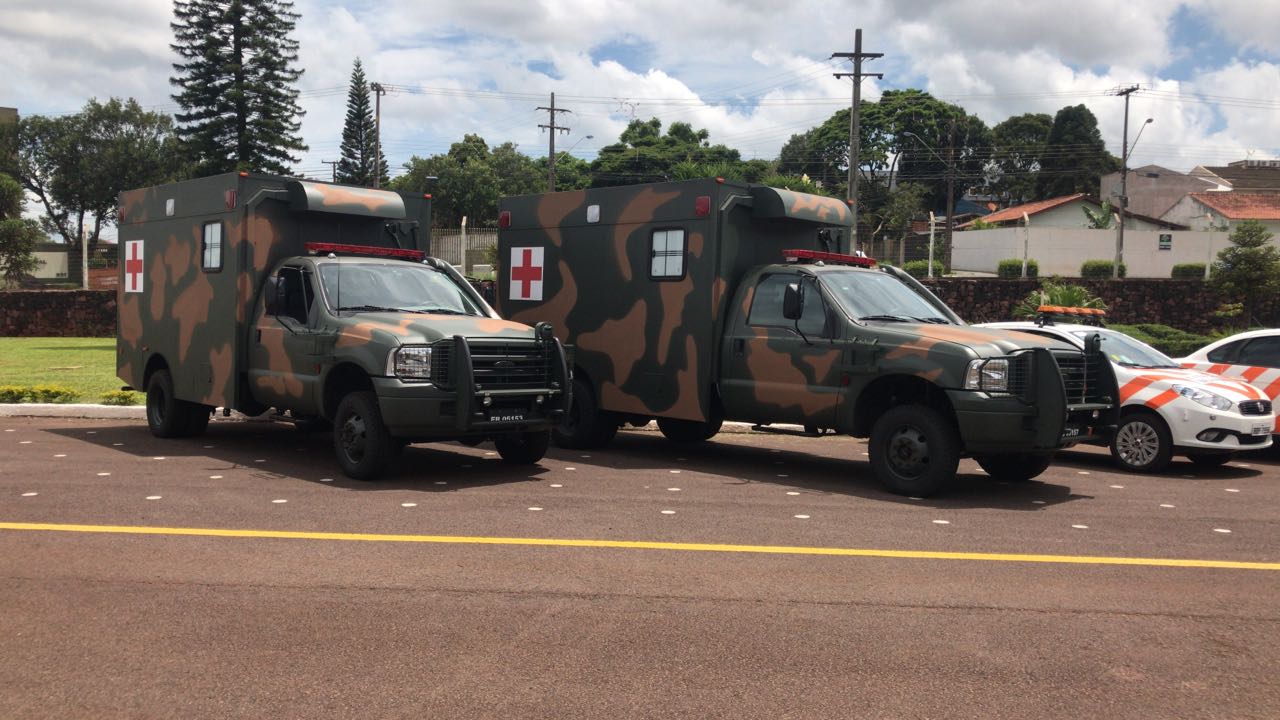 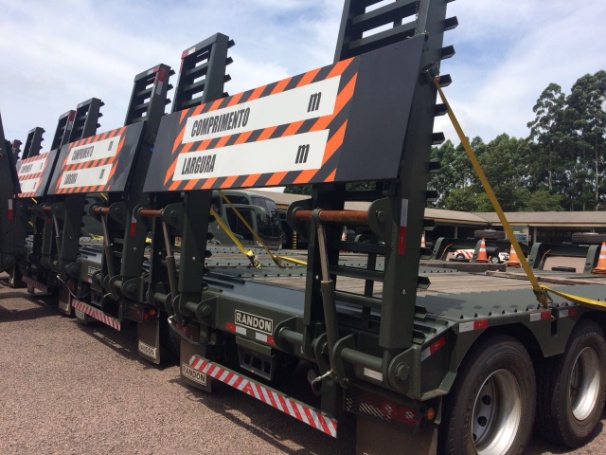 Construções e instalações
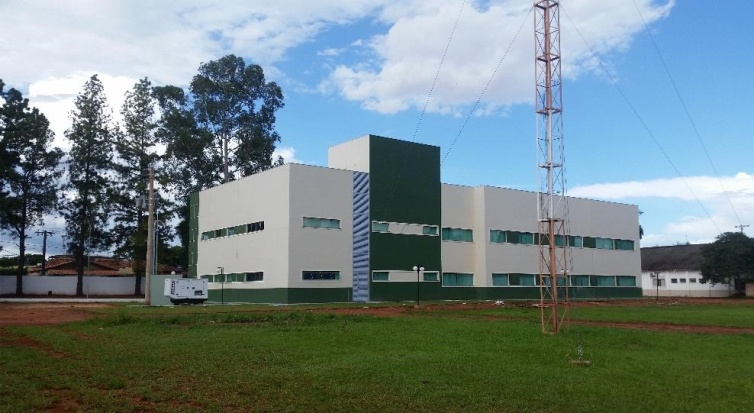 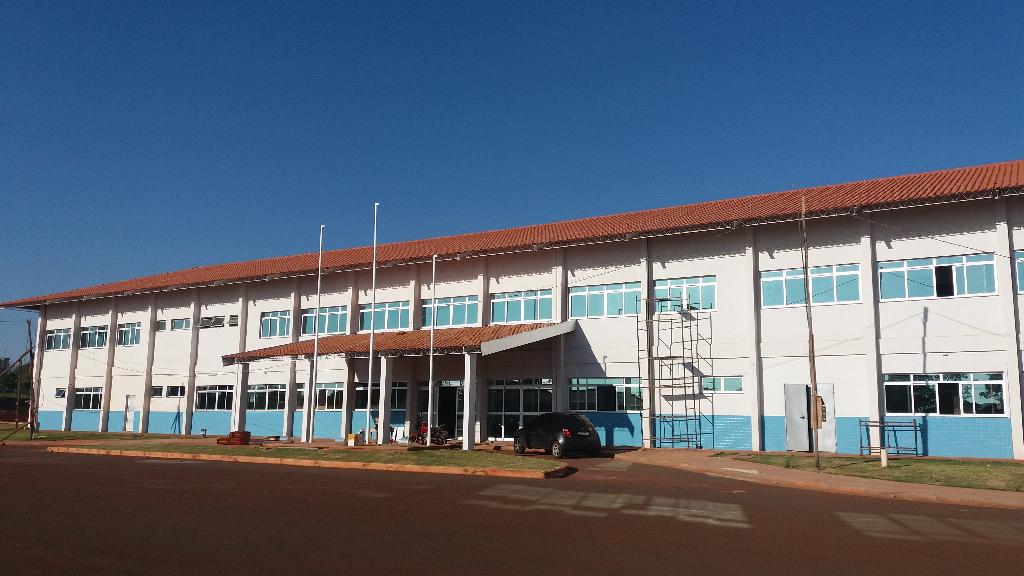 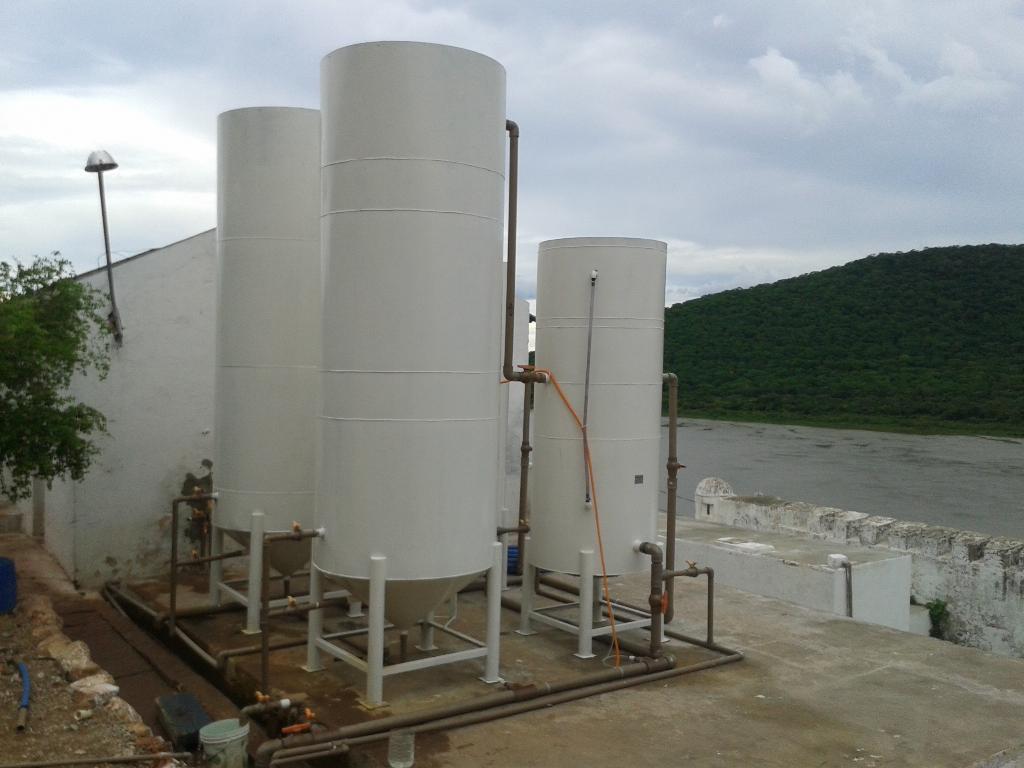 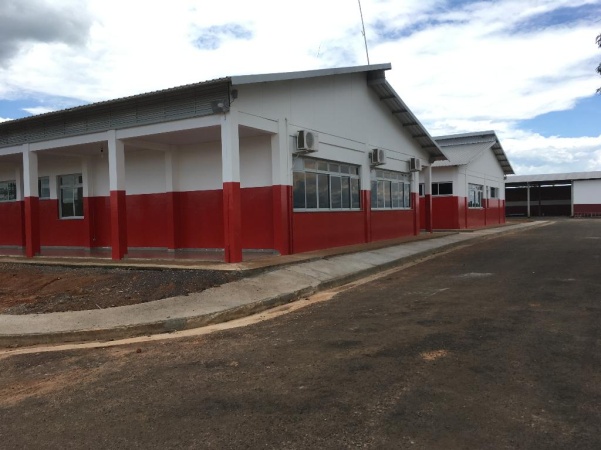 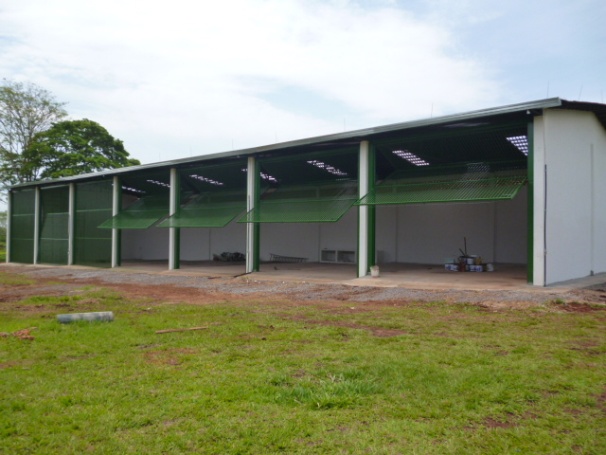 Planejamento de implantação

Faixas de fronteira
(2012 a 2035)
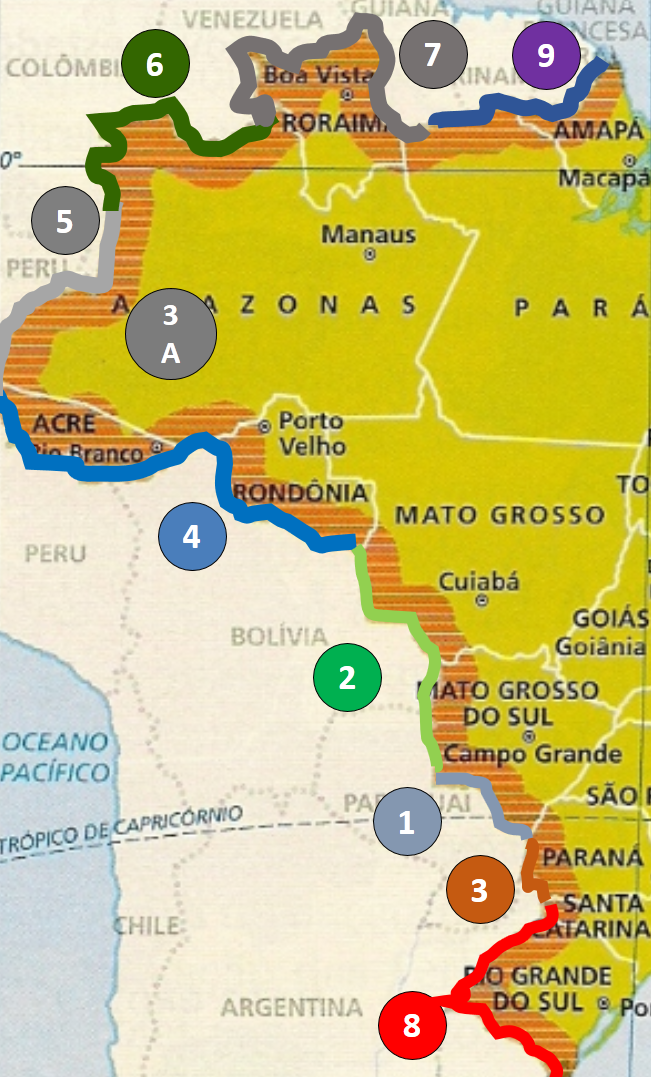 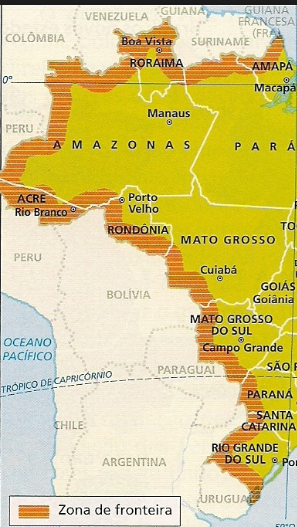 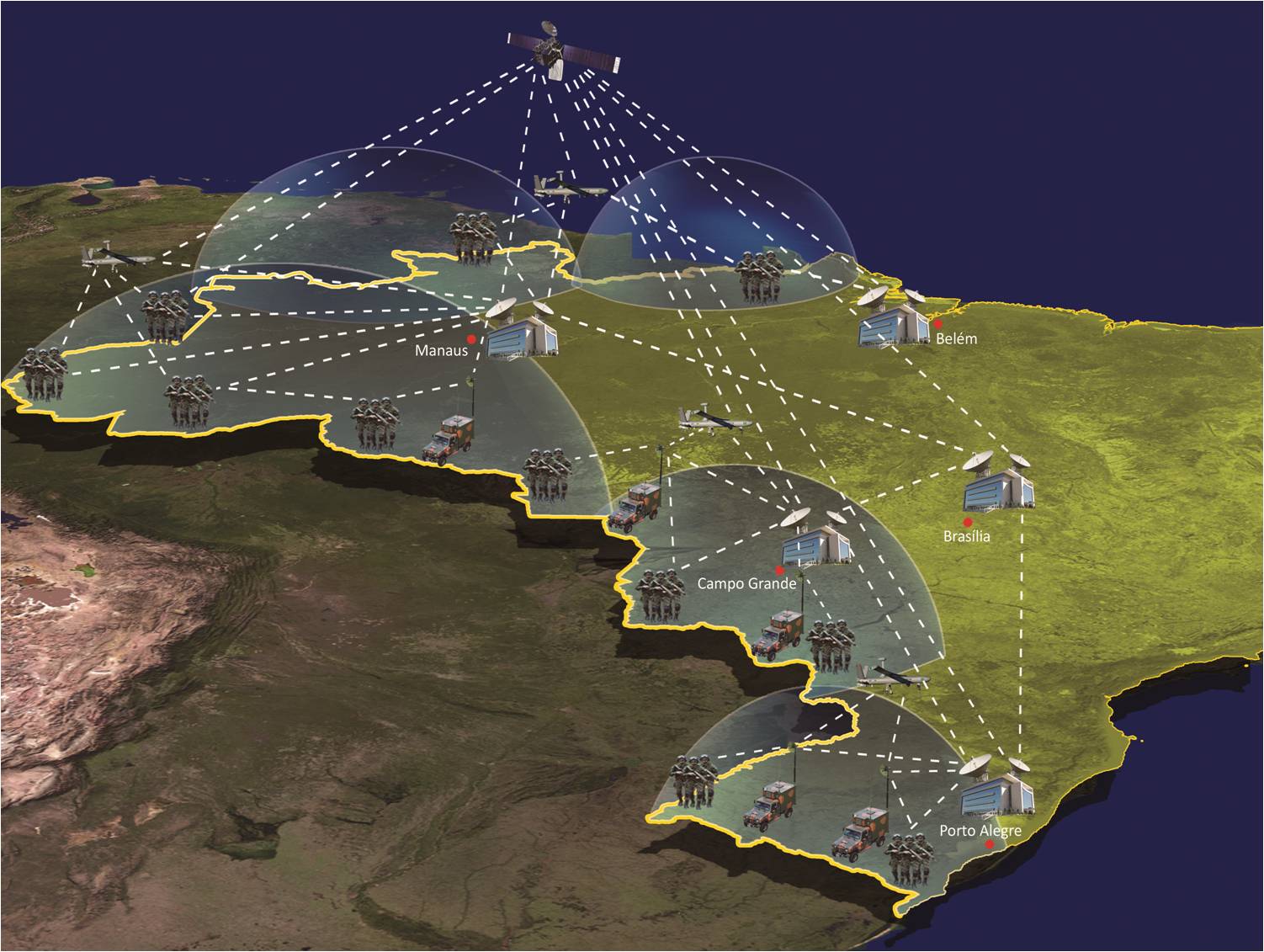 7
9
6
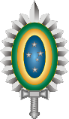 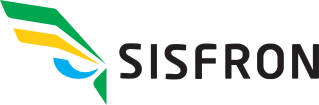 SISFRON
PLANEJAMENTO DE IMPLANTAÇÃO
5
FAIXA DE FRONTEIRA TERRESTRE
3A
4
2
1
3
8
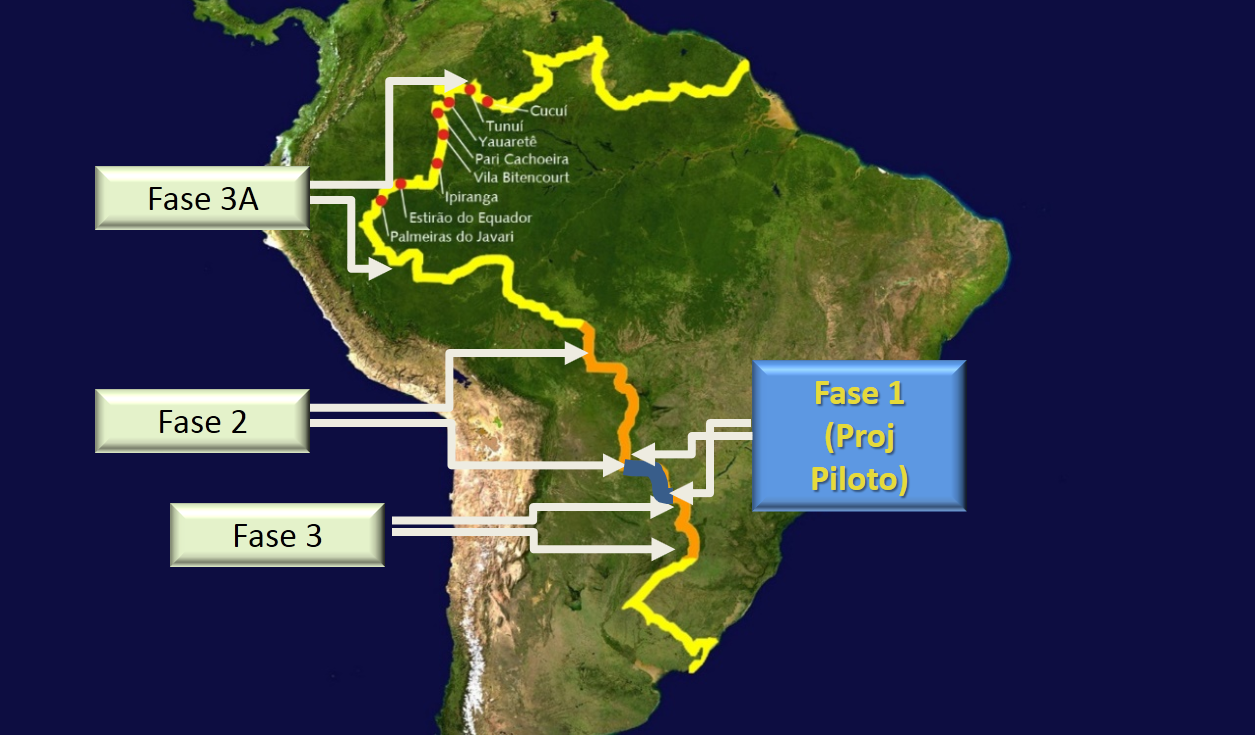 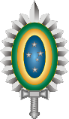 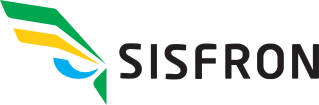 SISFRON
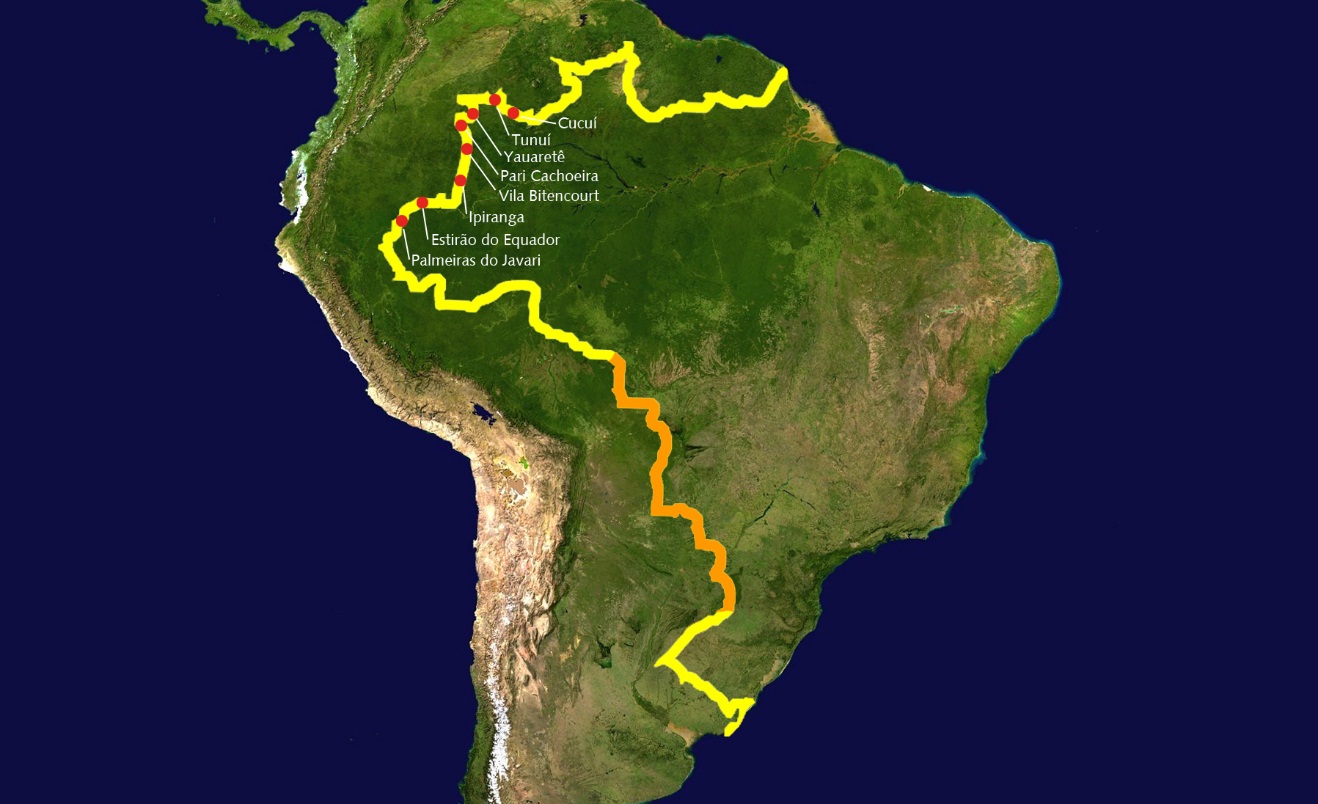 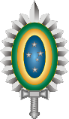 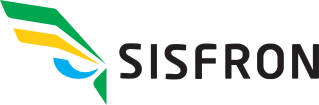 SISFRON
11 MEF
37% da faixa
planejada
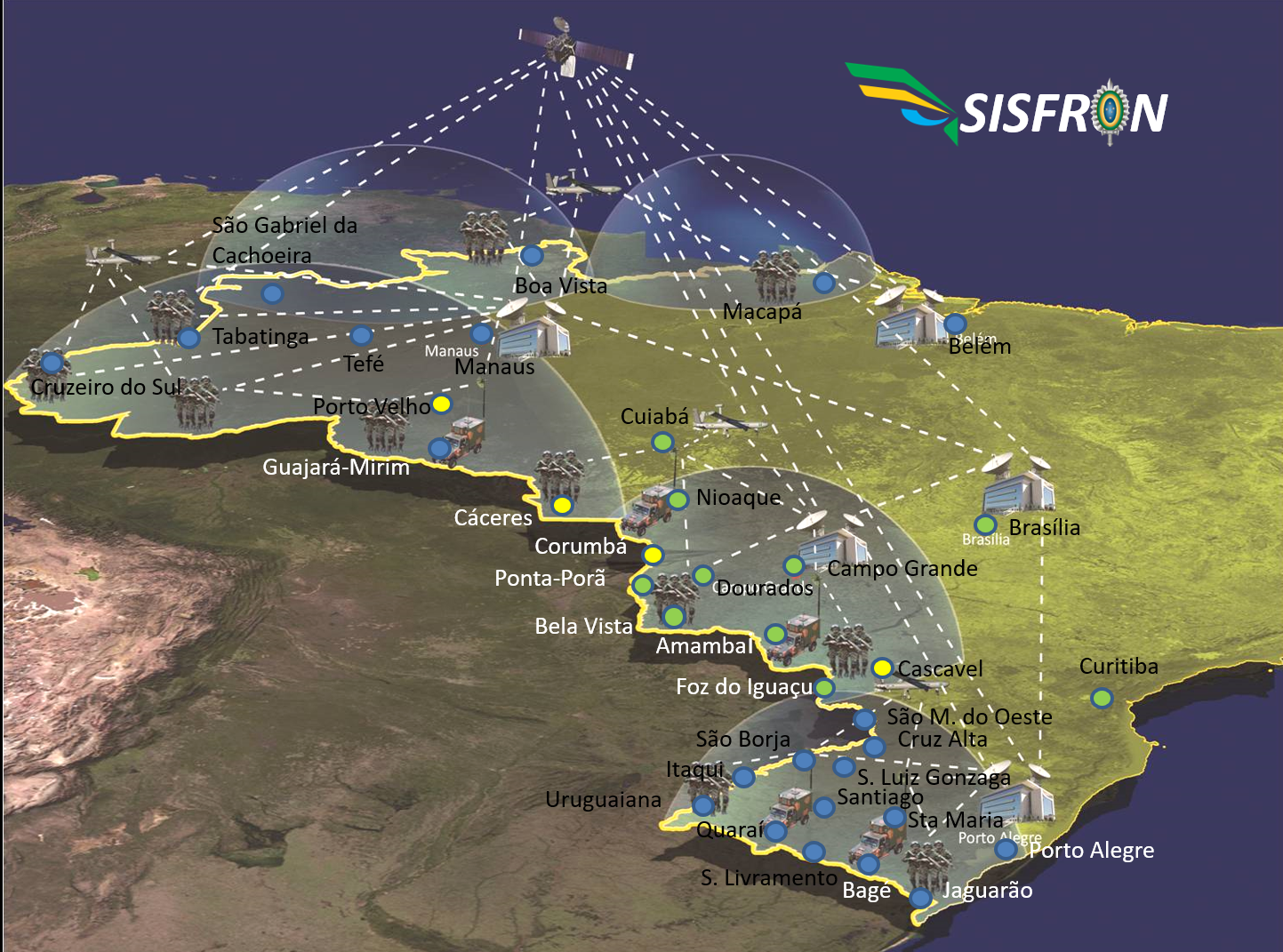 CENTROS DE COORDENAÇÃO  DE OPERAÇÕES (CCOp) - SISFRON
Em operação
Em construção
Previsão de implantação
Situação Orçamentária
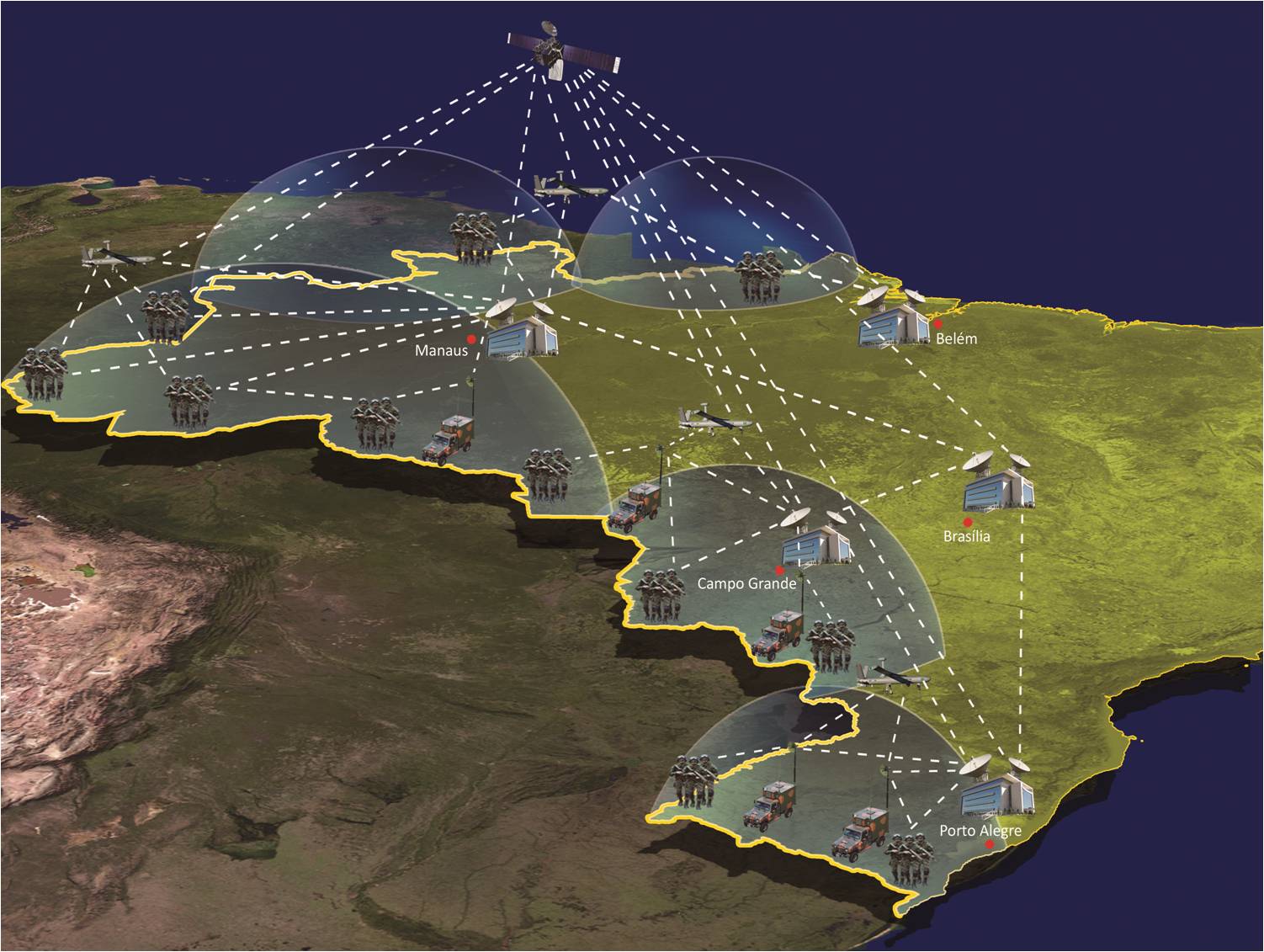 Situação Orçamentária
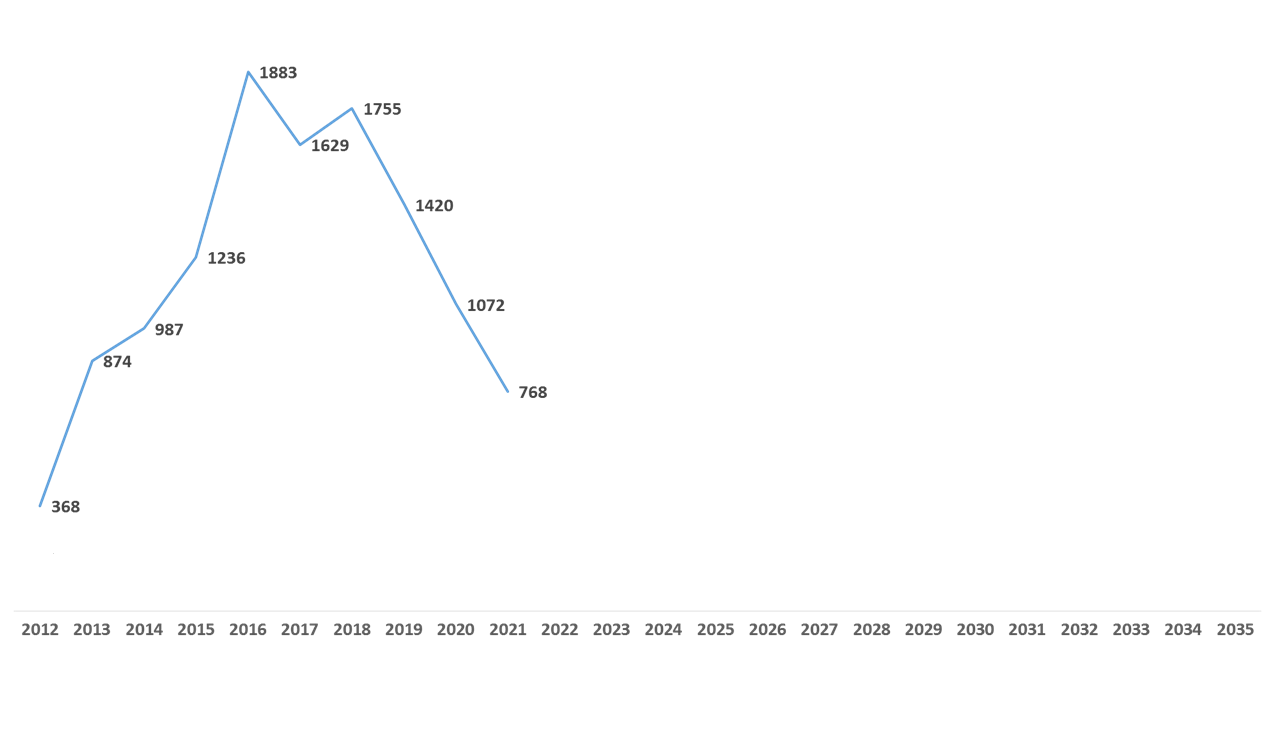 Planejamento Inicial (2012 – 21)

R$ 12 bilhões
Situação Orçamentária
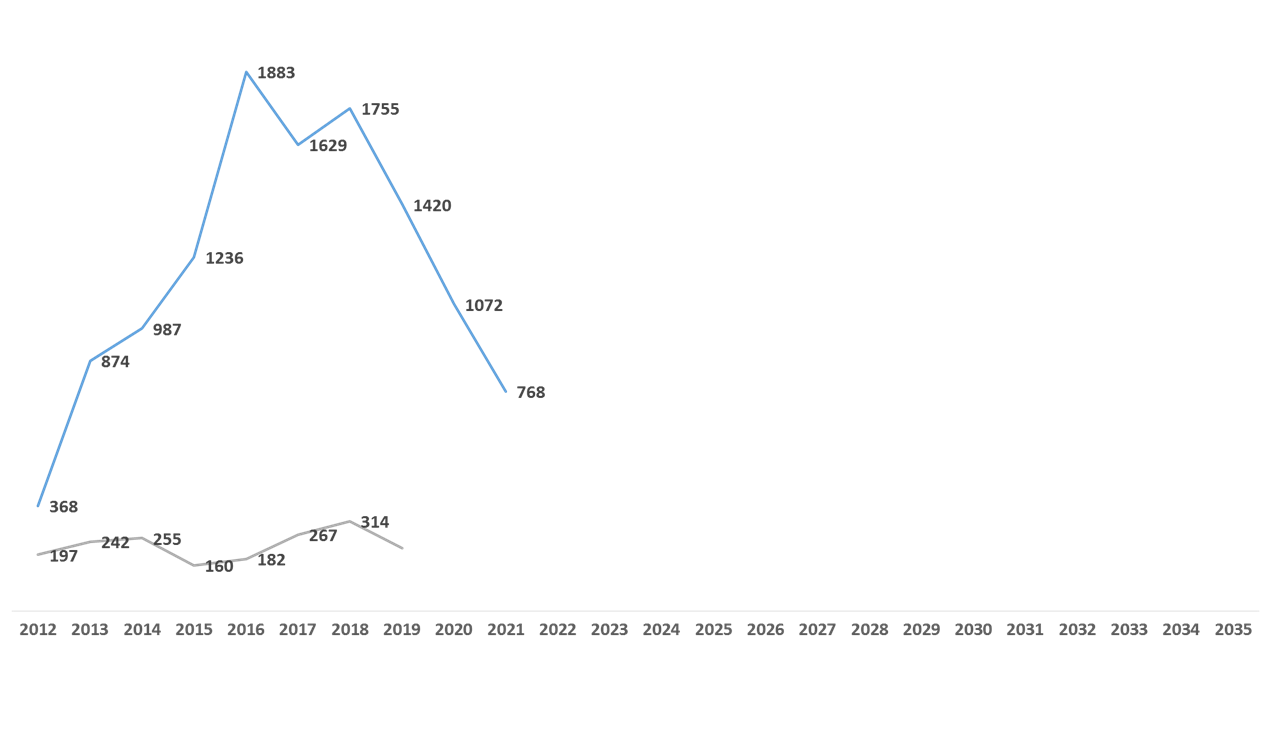 Planejamento Inicial (2012 – 21)

R$ 12 bilhões
Valores recebidos (2012 – 19)

R$ 2 bilhões
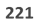 Situação Orçamentária
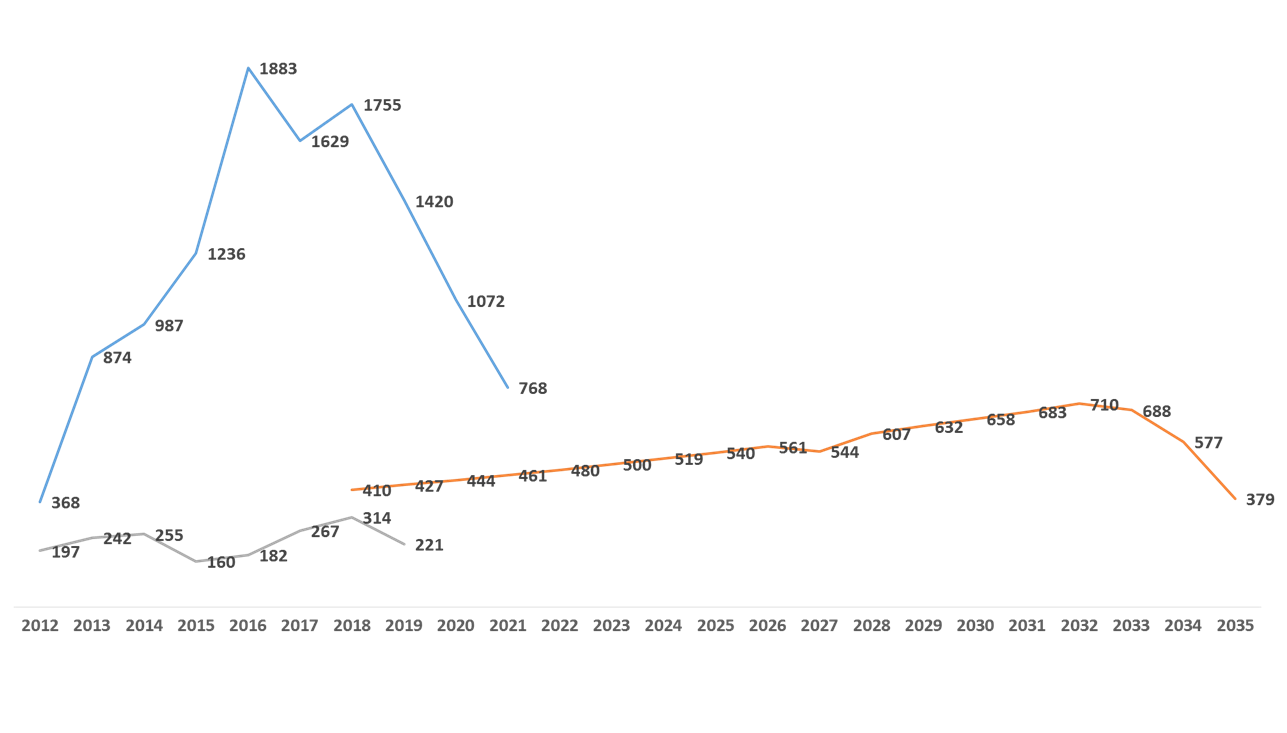 Novo Planejamento (2012 – 35)

R$ 12 bilhões
Situação Orçamentária
Variação dos valores previstos x recebidos
Variação dos prazos de planejamento
2012
2021
2035
12
10
2
Previsto
até 2019
Previsto
Total
Recebido
Impactos para a Sociedade
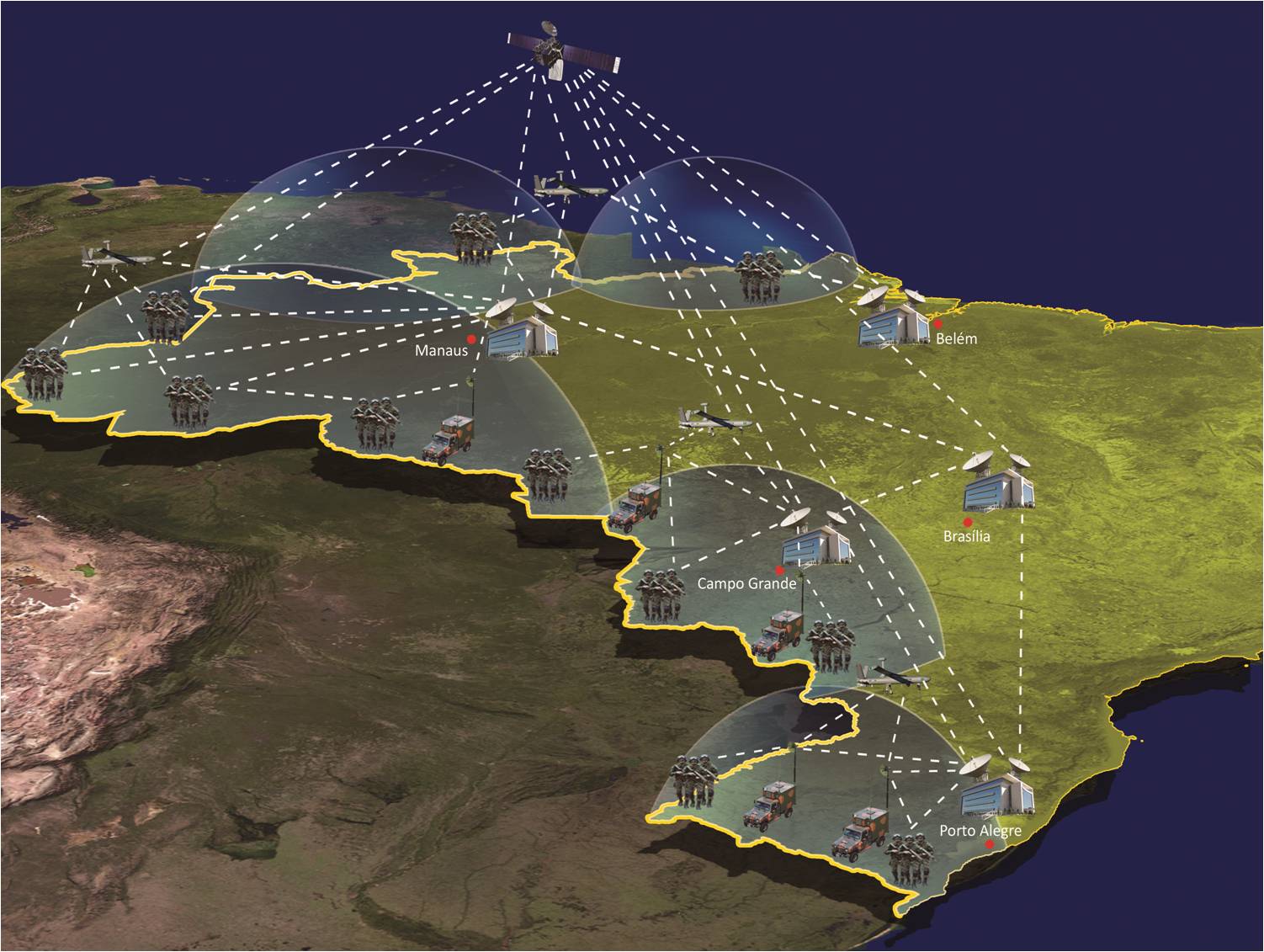 Impactos na área da Segurança Pública
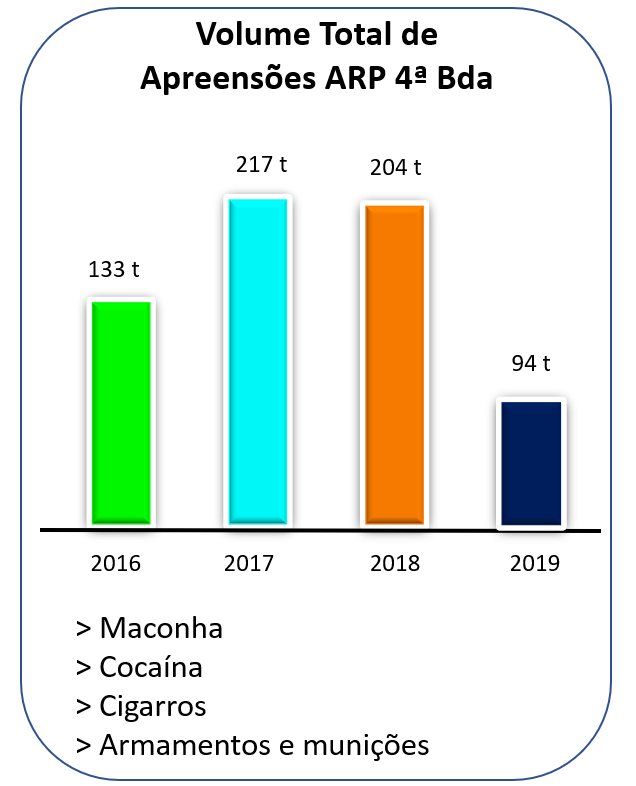 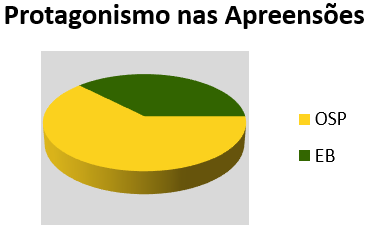 Até 2016
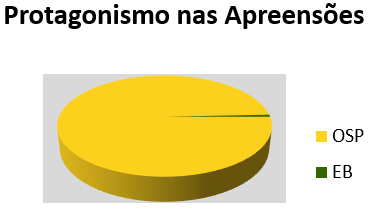 Após 2017
Impactos na área da Segurança Pública
“Os custos econômicos anuais [da violência no Brasil] são estimados em R$ 285 bilhões (2015), englobando gastos com segurança pública e privada, seguros, perda da capacidade produtiva, encarceramento e serviços médicos.” (Relatório “Custos Econômicos da Criminalidade no Brasil”, Secretaria Especial de Assuntos Estratégicos da Presidência da República).
Se o SISFRON reduzir este custo em 3,5%, por meio do melhor controle das fronteiras, ele se paga em UM ANO.
Impactos socioeconômicos produzidos
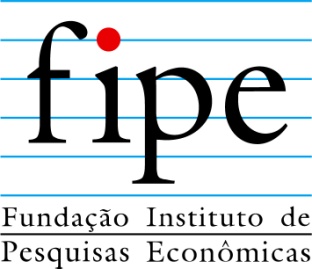 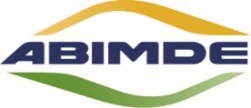 Impactos socioeconômicos produzidos
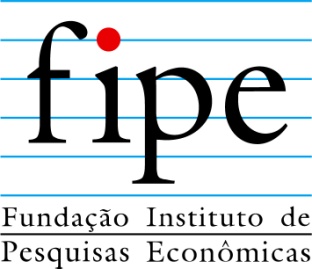 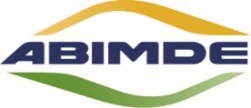 Impactos socioeconômicos potenciais
R$ 40 bilhões de valor gerado na economia
50.000 empregos / ano
R$ 7 bilhões em tributos
Desenvolvimento de tecnologia de uso dual
Incremento à exportação
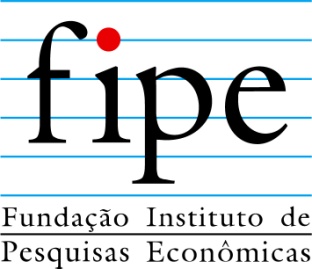 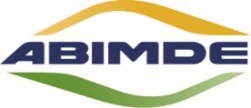 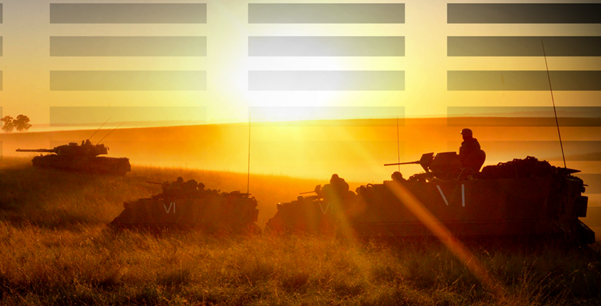 Conclusão
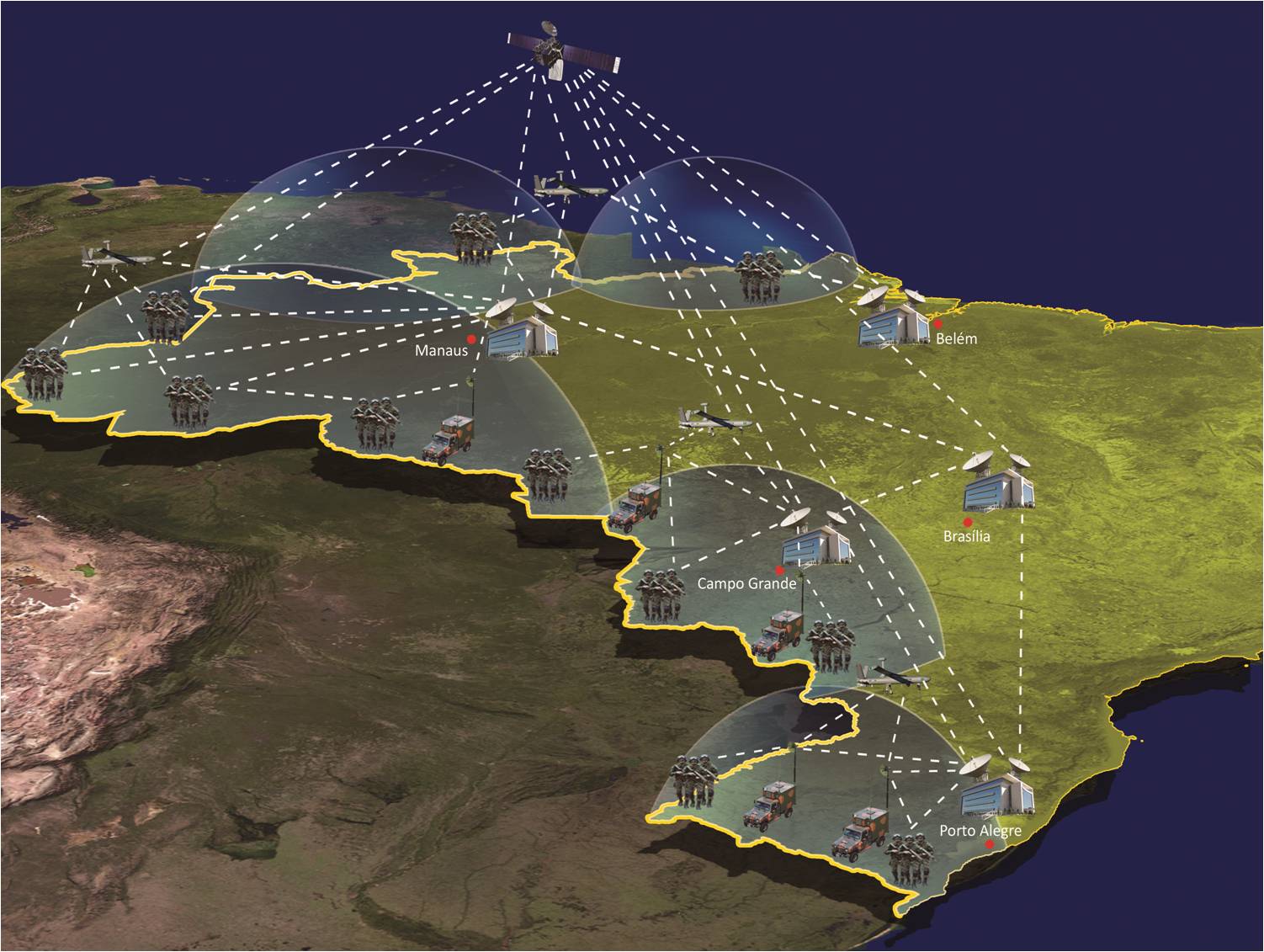 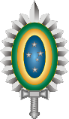 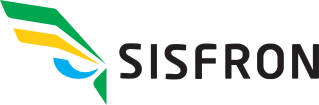 SISFRON
É um sistema de sensoriamento e de apoio à decisão e à operação integrada, para fortalecer a presença e a capacidade de ação do Estado na faixa de fronteira
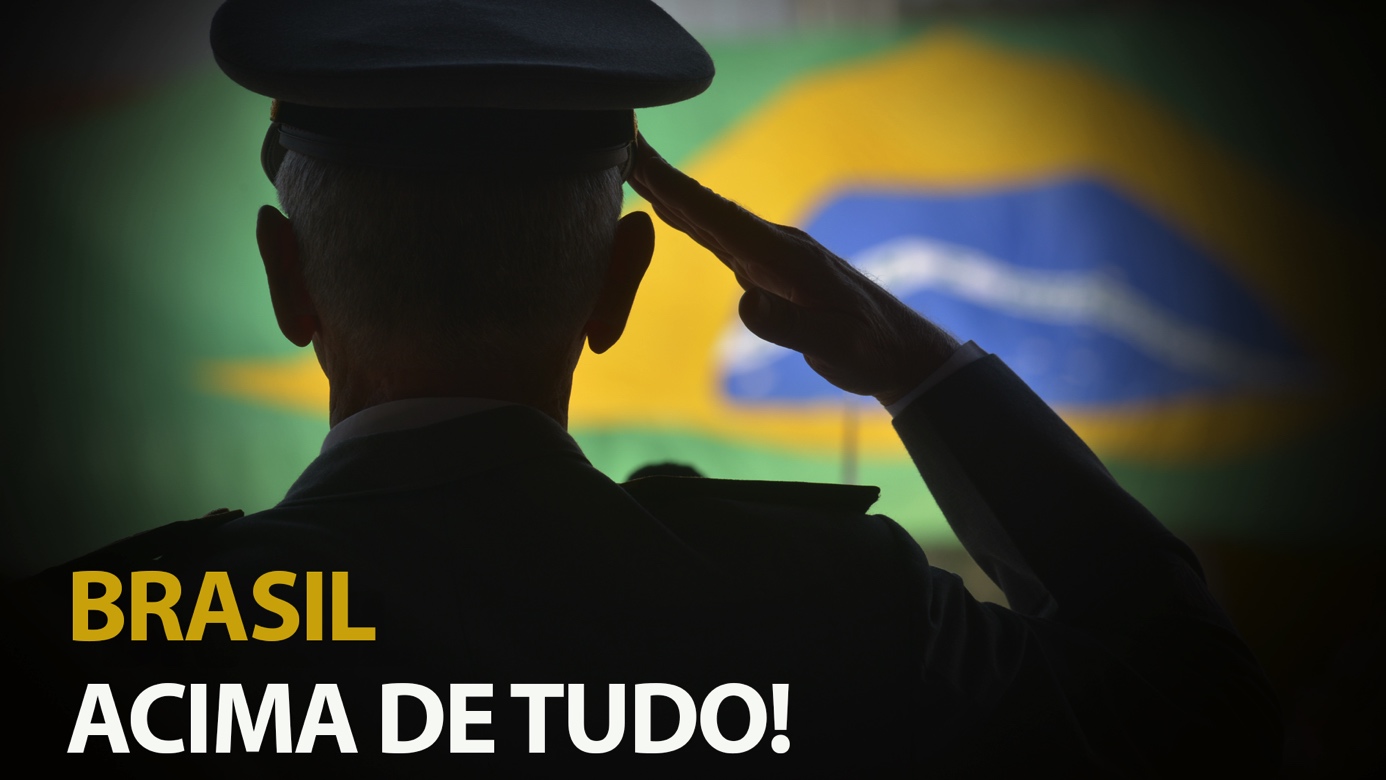